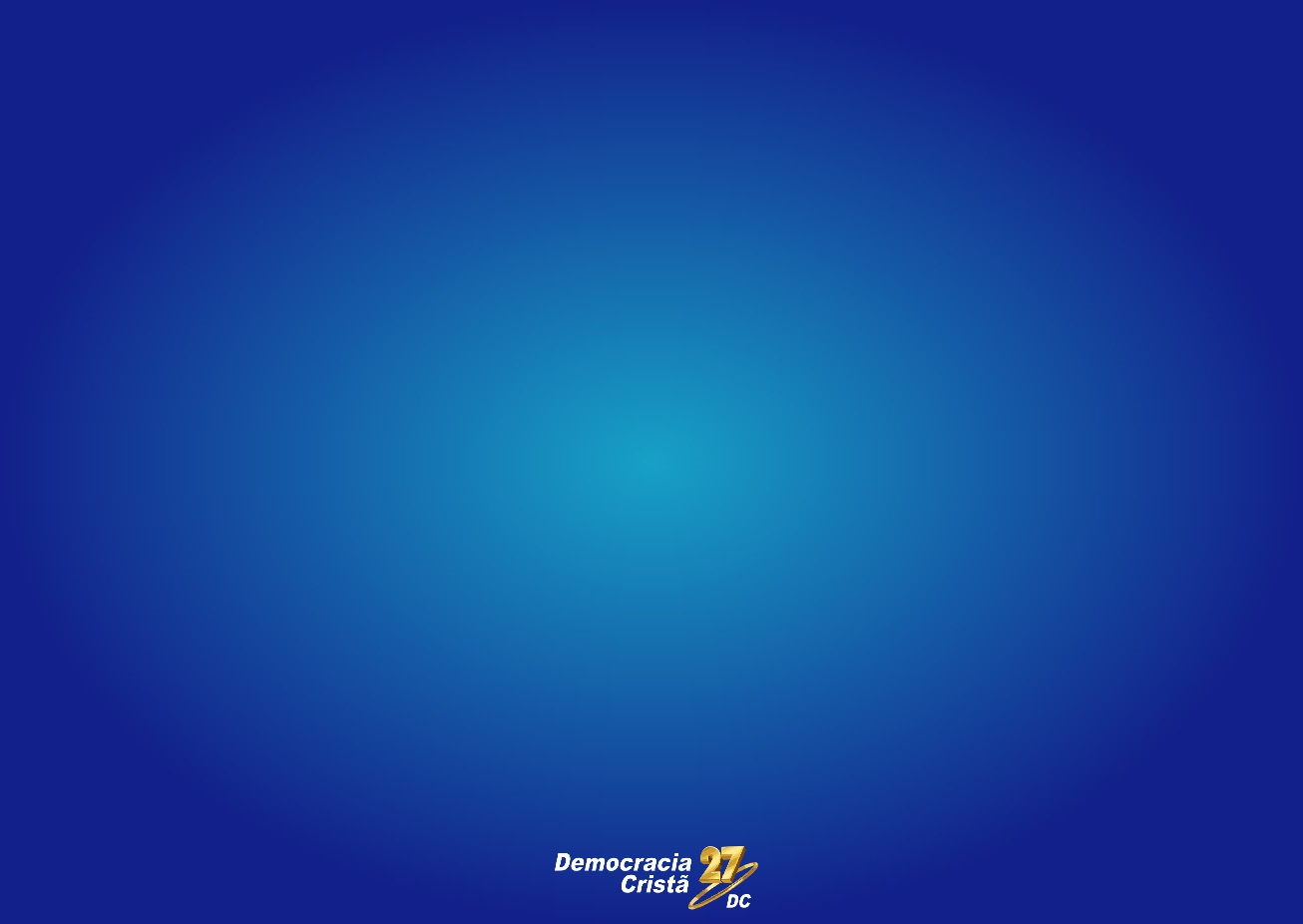 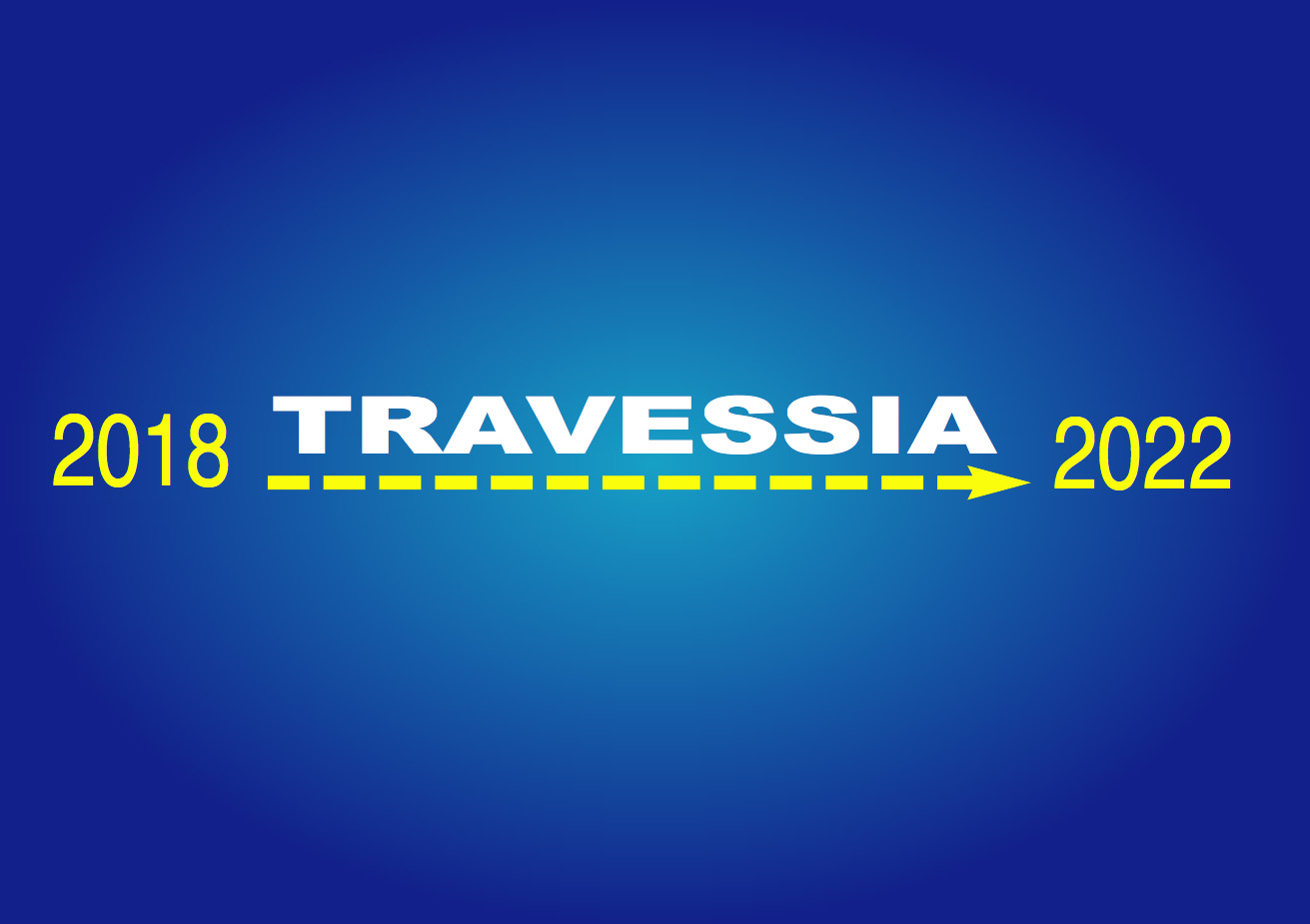 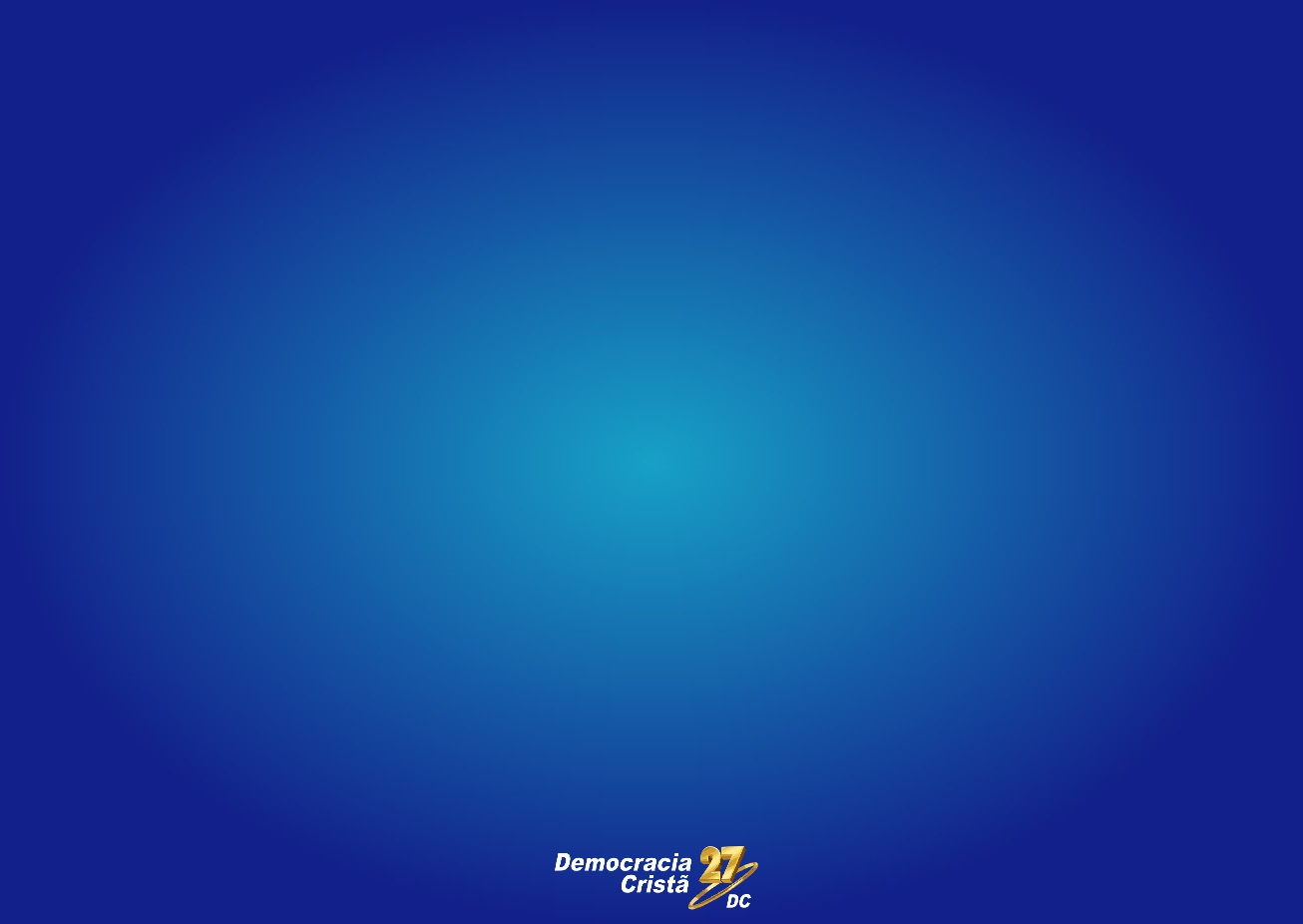 ELEIÇÕES 2018 O QUE MUDOU NA POLÍTICA  BRASILEIRA?
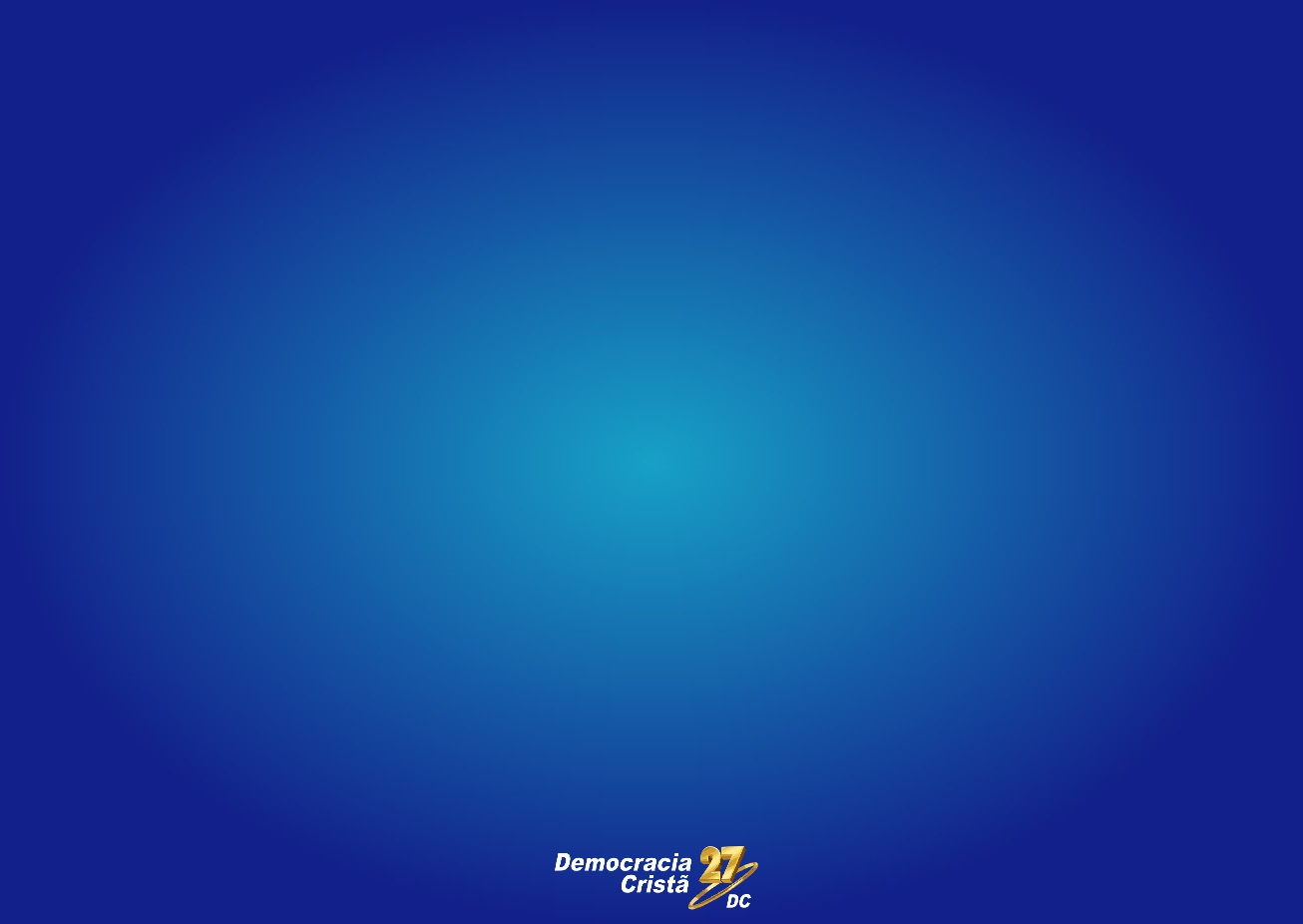 O ELEITOR CONSCIENTE E PARTICIPATIVO, DISSE 
NÃO: 
Á corrupção,
À reeleição, 
Aos nomes e partidos comprometidos com o mal.
O povo vai as ruas. Comenta política mais do que futebol.Acompanha os escândalos. Divulga políticos e partidos corruptos.Conhece, pelo nome, os Ministros do Supremo.
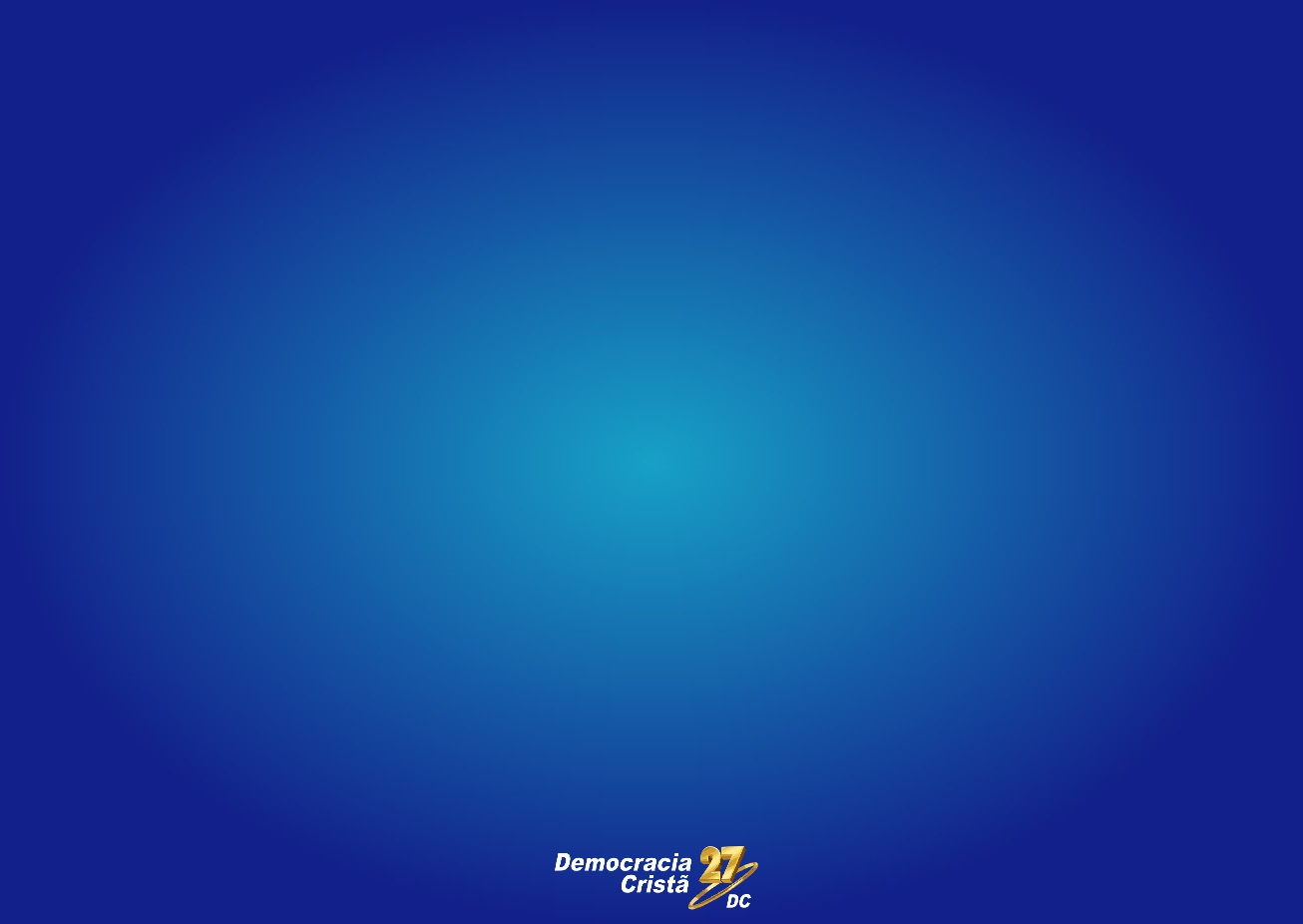 RESULTADOS - Senado:Renovação  85%A maior renovação da sua históriaDe cada 4 Senadores, 3 não se reelegeram.
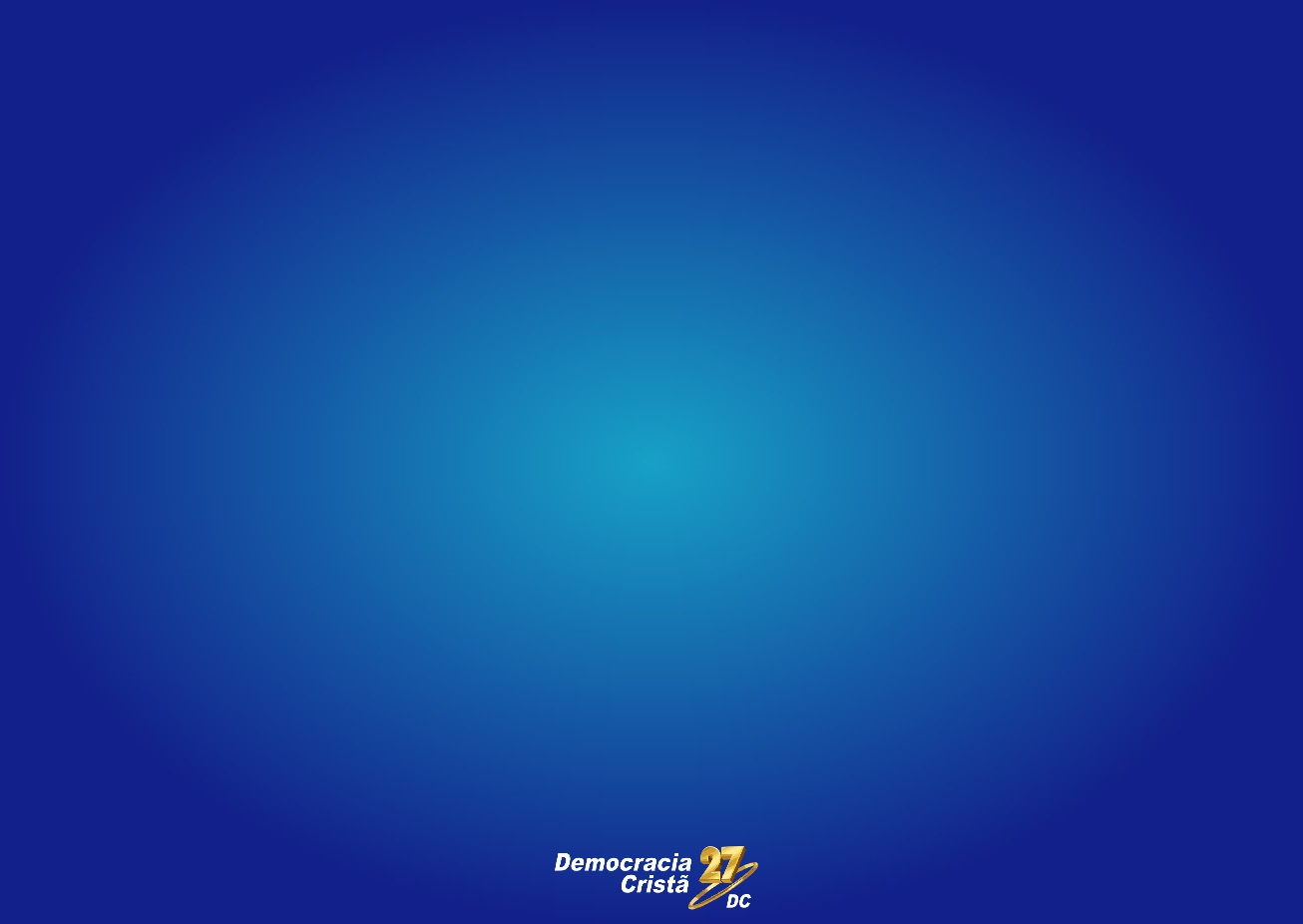 RESULTADOS:Renovação - 85% 2018 - 15 Partidos compõe o Senado.  Na Legislatura de 2019 serão 21 5 Dos quais são Partidos Menores
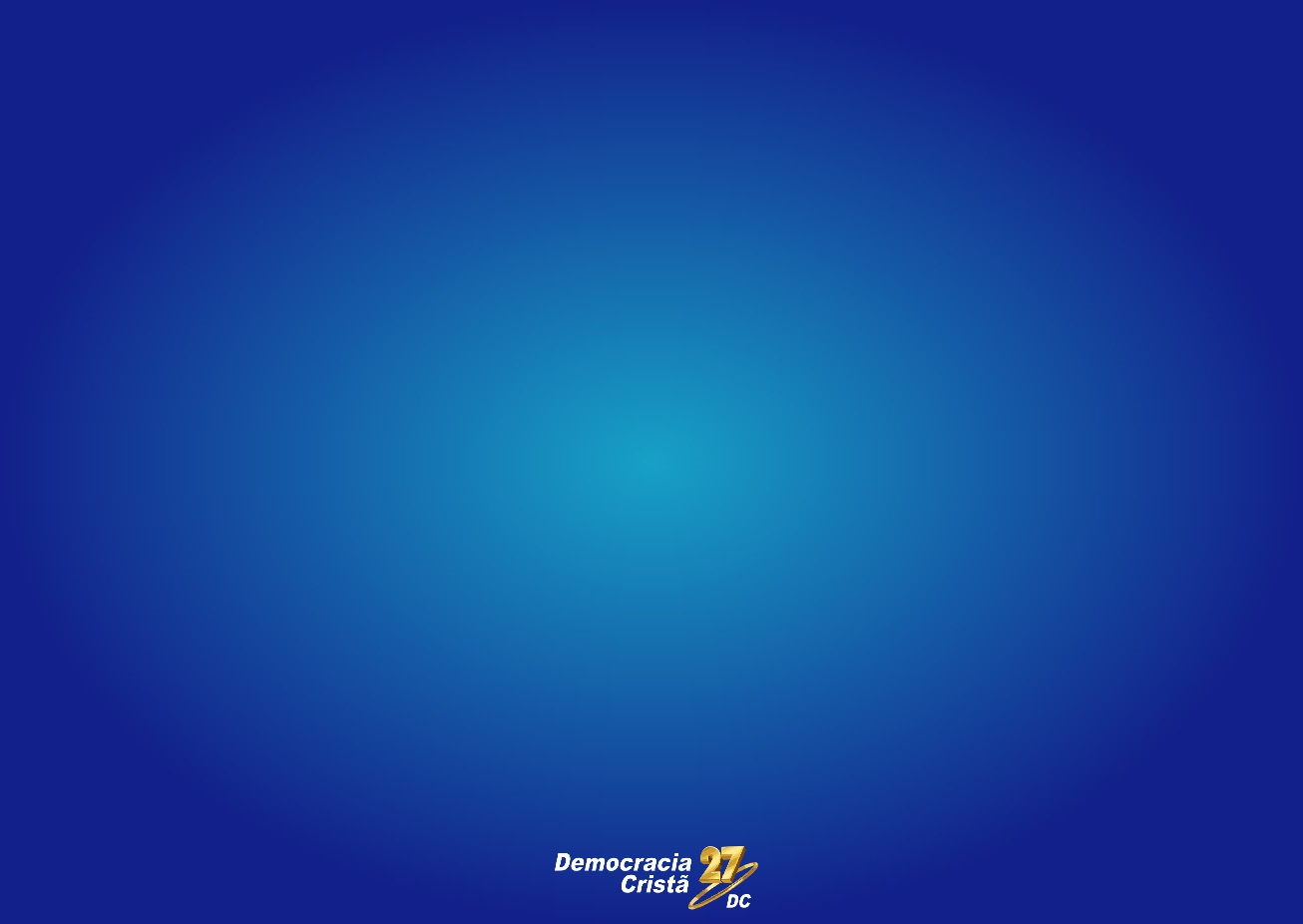 RESULTADOS:




MUDANÇAS - Câmara Federal 
52,7 % Foram Reeleitos 
47,3 % Renovação! 

Dos 513 Deputados Federais - 243 serão Novos em 2019
98 deles são dos Partidos Menores: 
40%
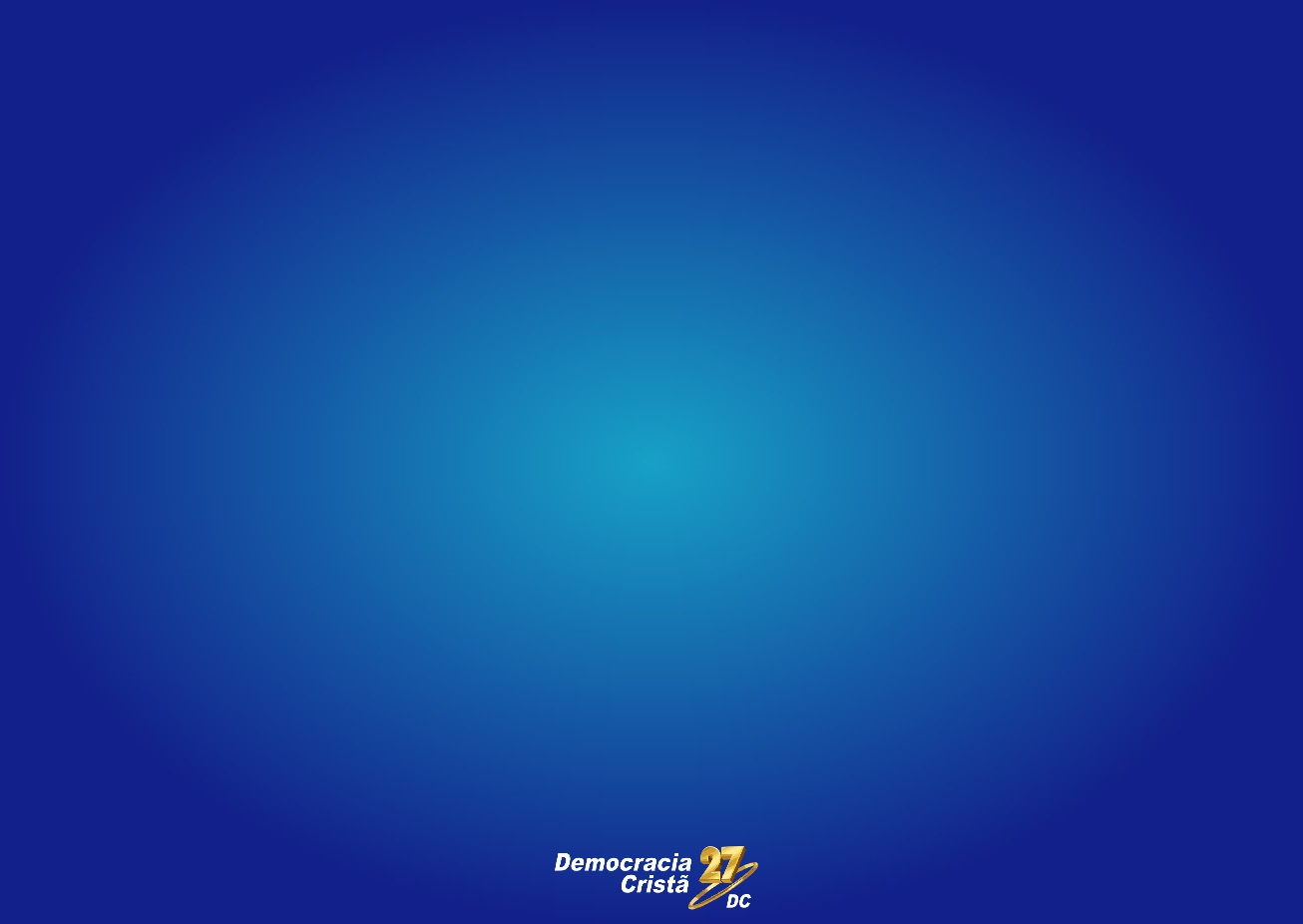 MAIORES BANCADAS CAIRAM2018                            2019PT- 69 Deputados  -    56PSL- 1 Deputado   -    52  MDB -66 Deputados - 34 PSDB 3ª Maior Bancada - 9ª  Será o maior número de Partidos representados, desde a redemocratização:                2018   25  2019  30 Partidos
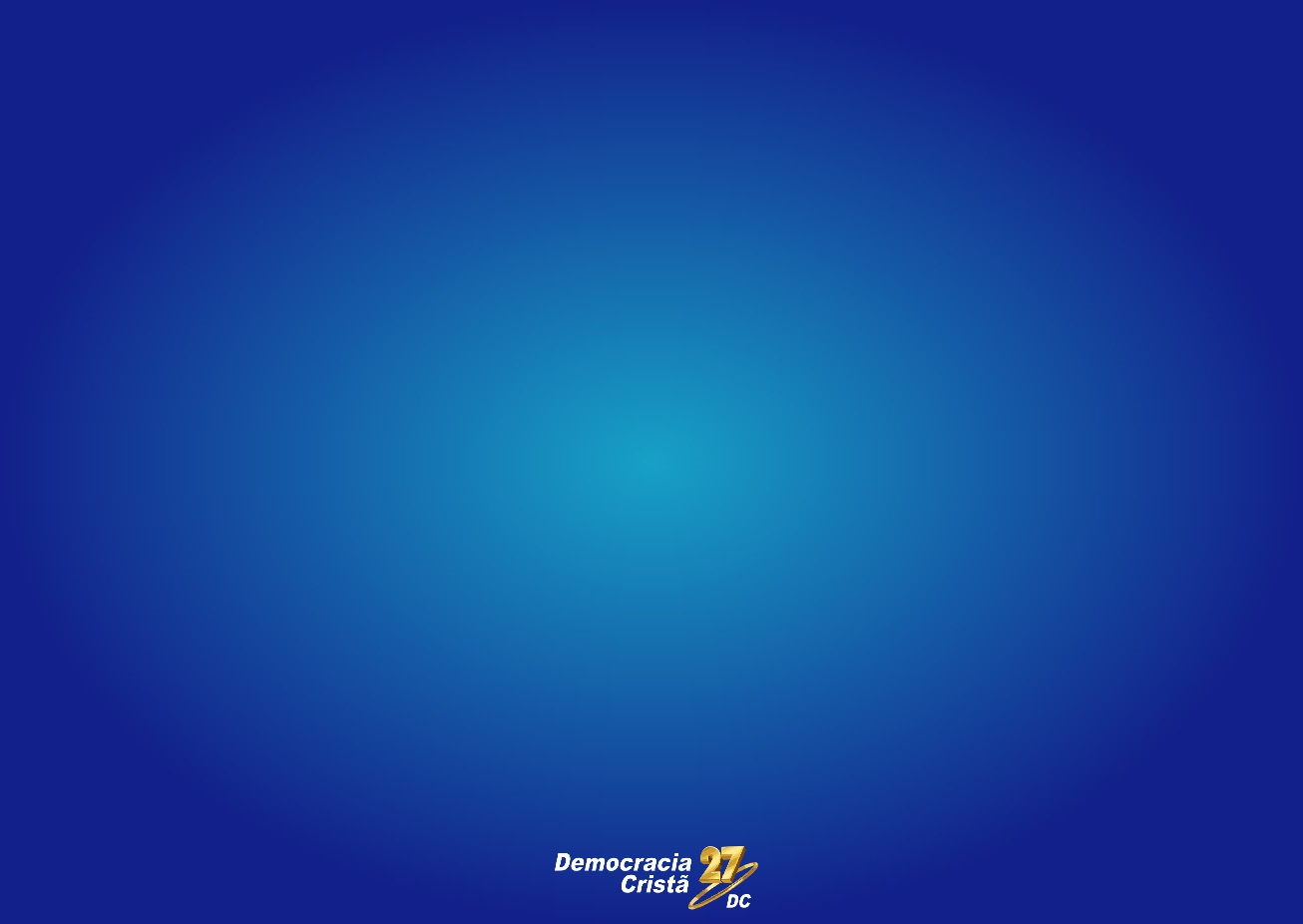 TEMPO DE RÁDIO /TVO menor da história 5 segundos Partidos Menores FUNDO ELEITORAL : PARTIDOSMédia dos menores e maioresR$ 4Milhões  x  R$ 200 Milhões
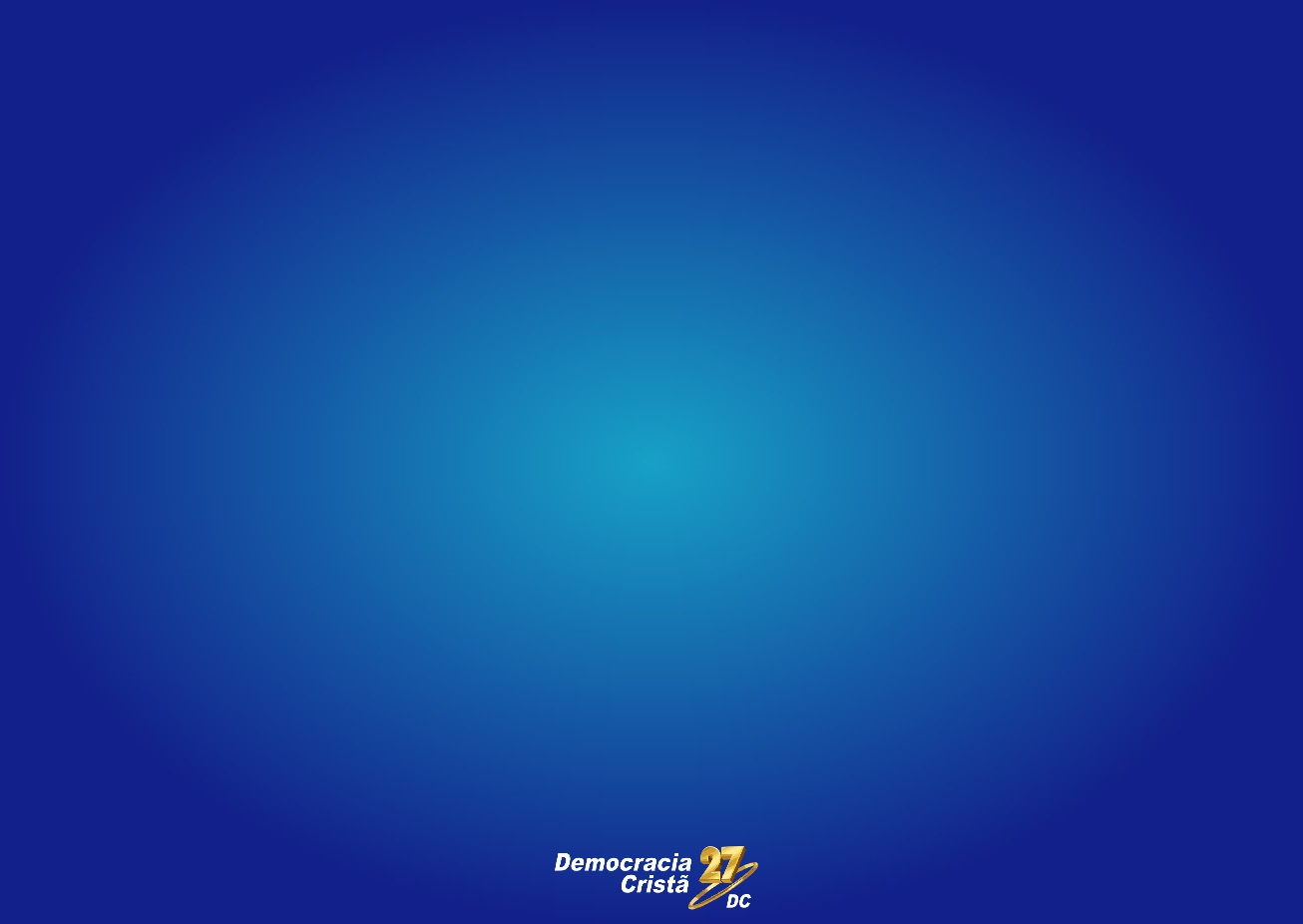 MUDANÇASAS REDES SOCIAIS TORNARAM-SE A PRINCIPAL  MÍDIA DE COMUNICAÇÃO PARA  A GRANDE  MAIORIA DOS ELEITORES
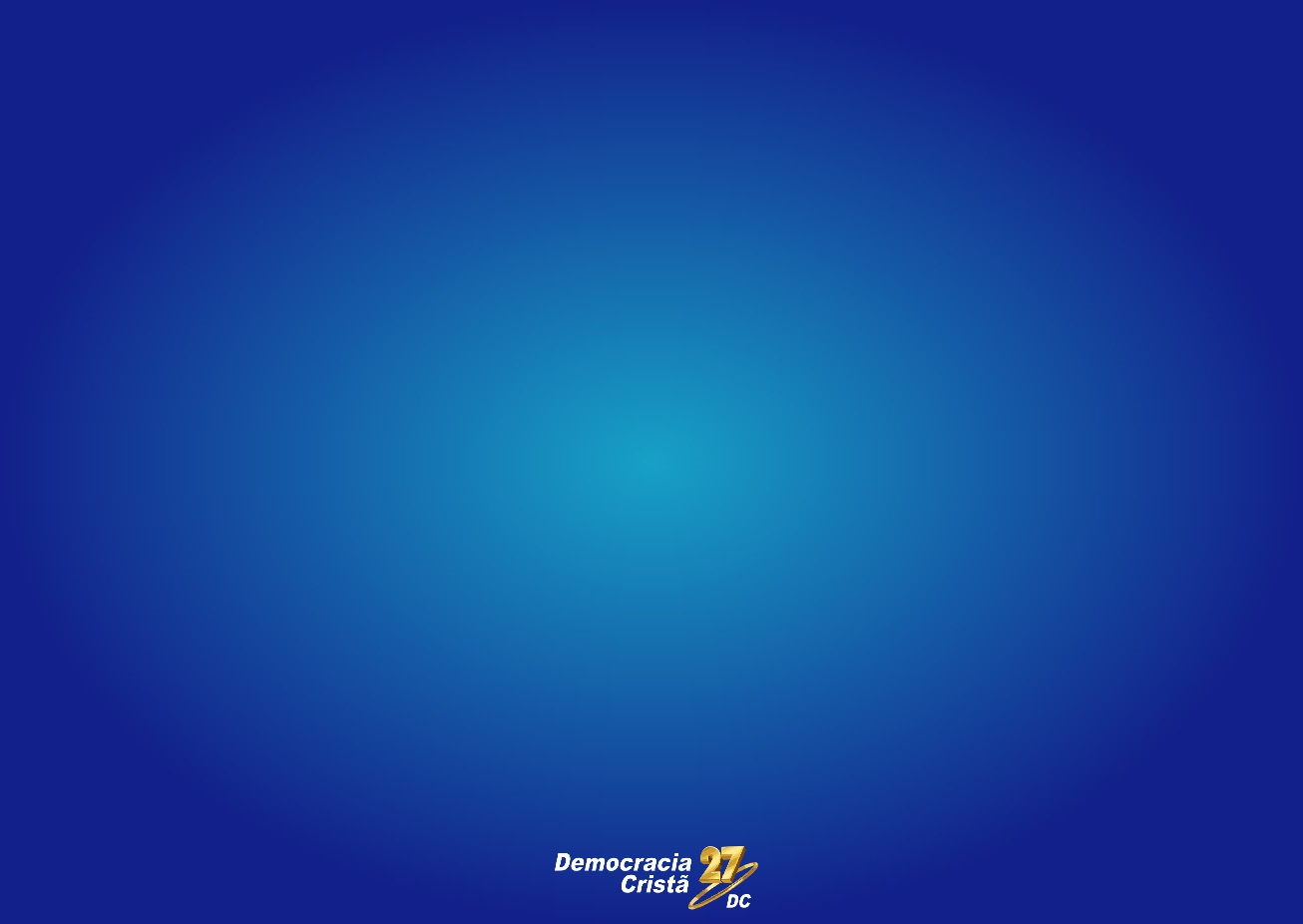 CLAUSULA DE BARREIRAQUEM CRIOU E APROVOU?DEPUTADOS E SENADORESCOM QUAIS OBJETIVOS?
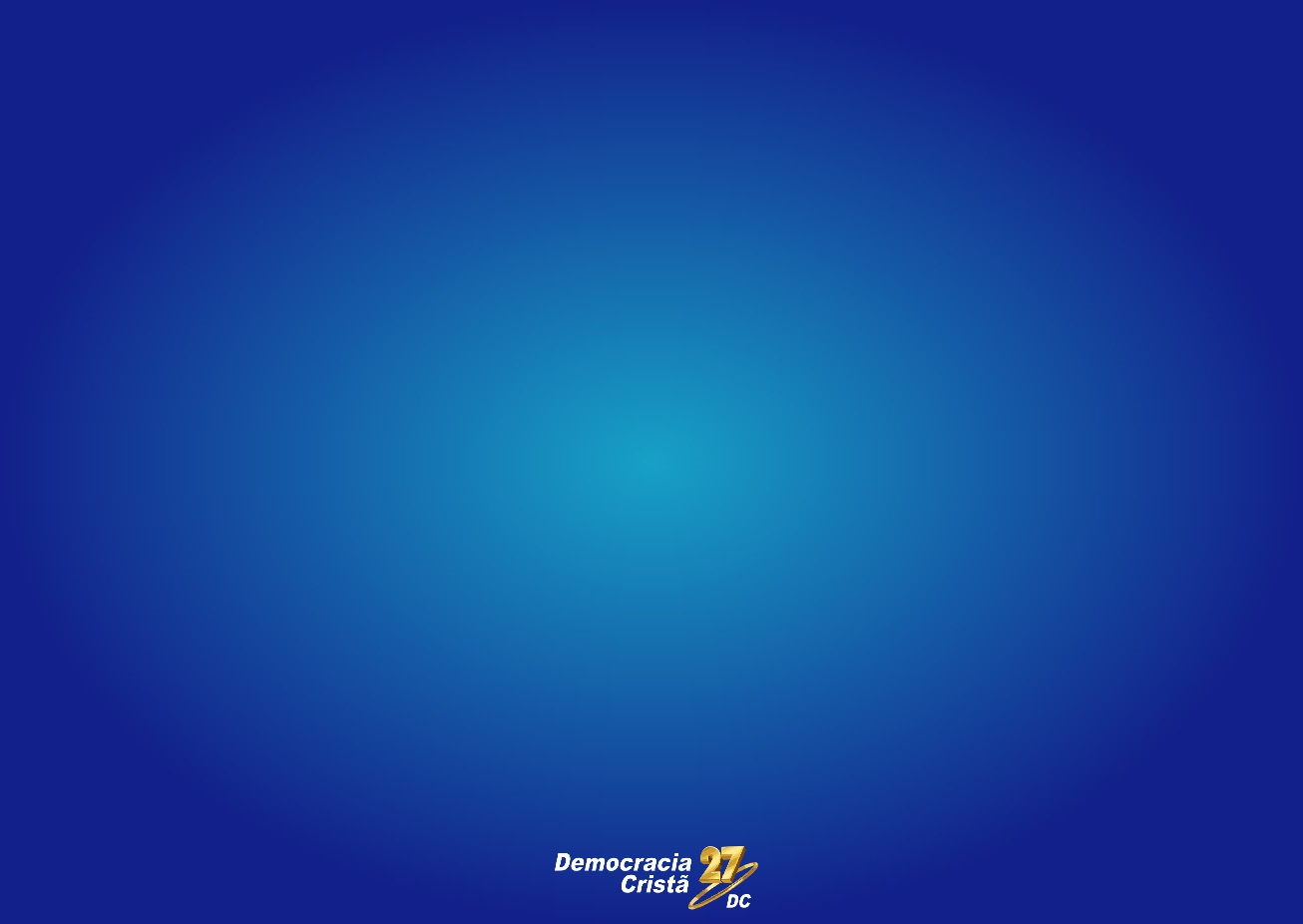 OBJETIVOS:Garantirem suas reeleições Impedirem a renovação politica Impedirem a representatividade das minoriasNos matarem para ficarem com as nossas herançasFicarem com os nossos parlamentares
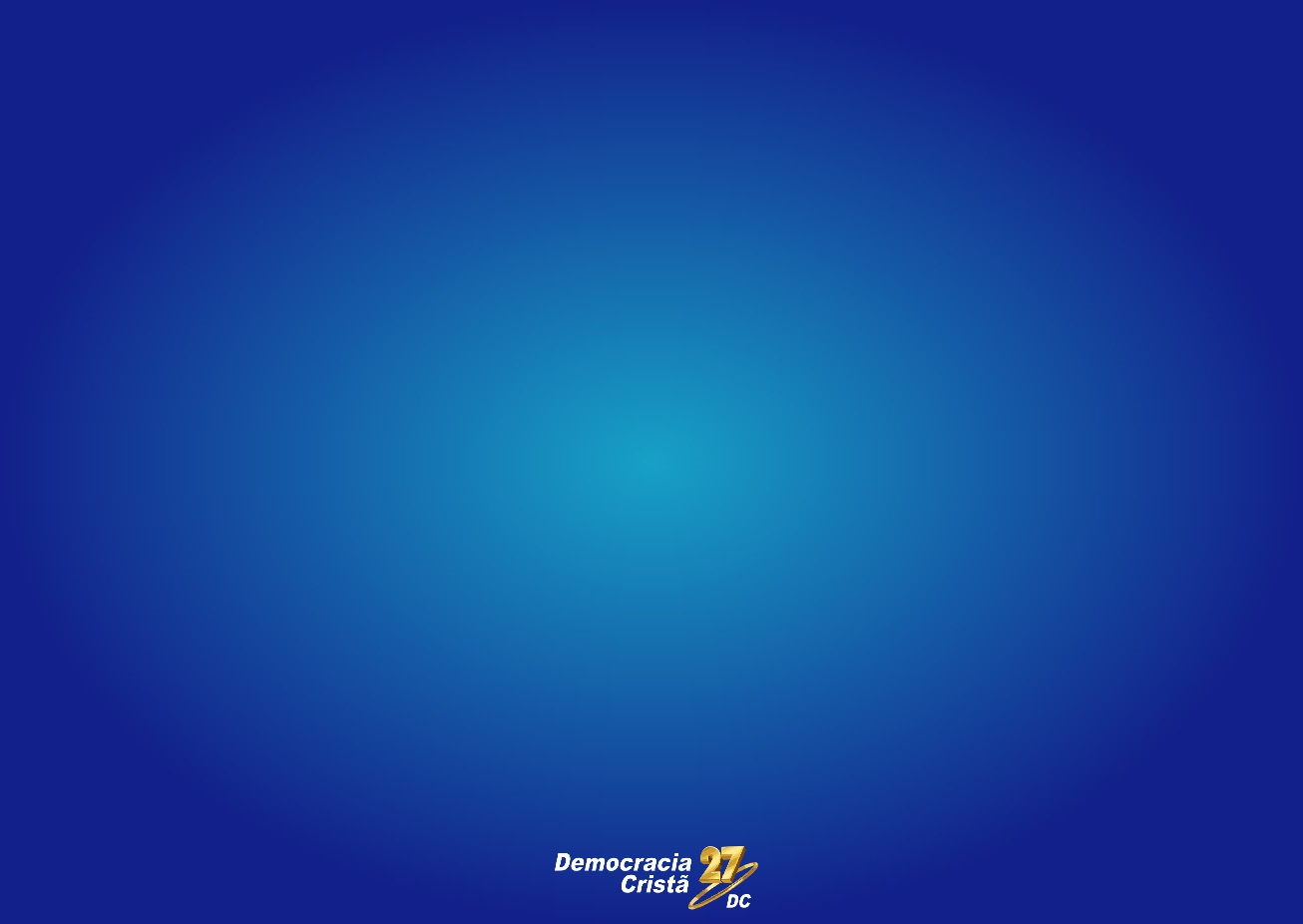 COMO VIVERÃO OS PARTIDOS BARRADOS?3-POSSIBILIDADES 1-FARÃO: FUSÕES –INCORPORAÇÕES 2- DERRUBARÃO A CLAUSULA DE BARREIRA3-PERMANECERÃO INDEPENDENTES
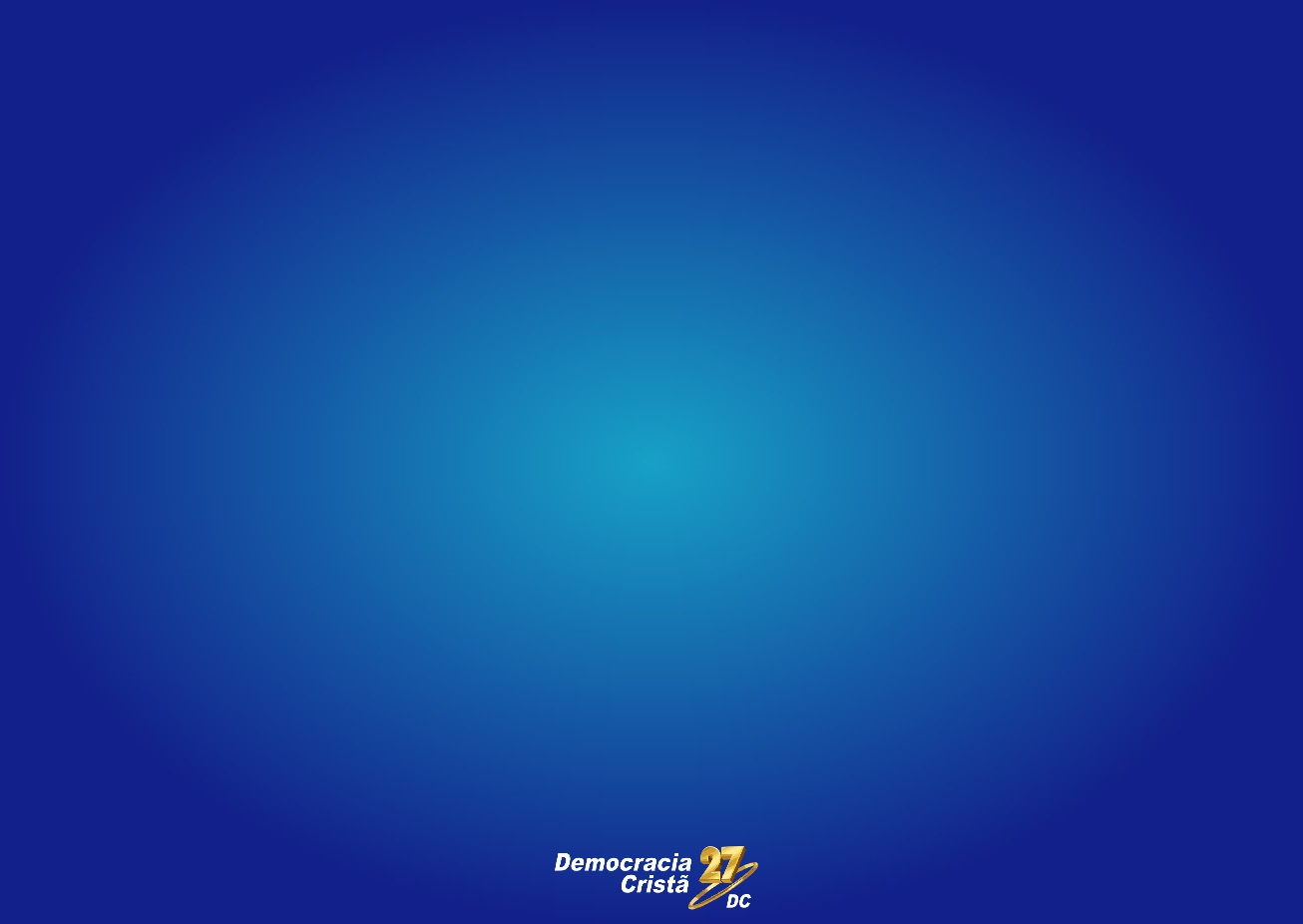 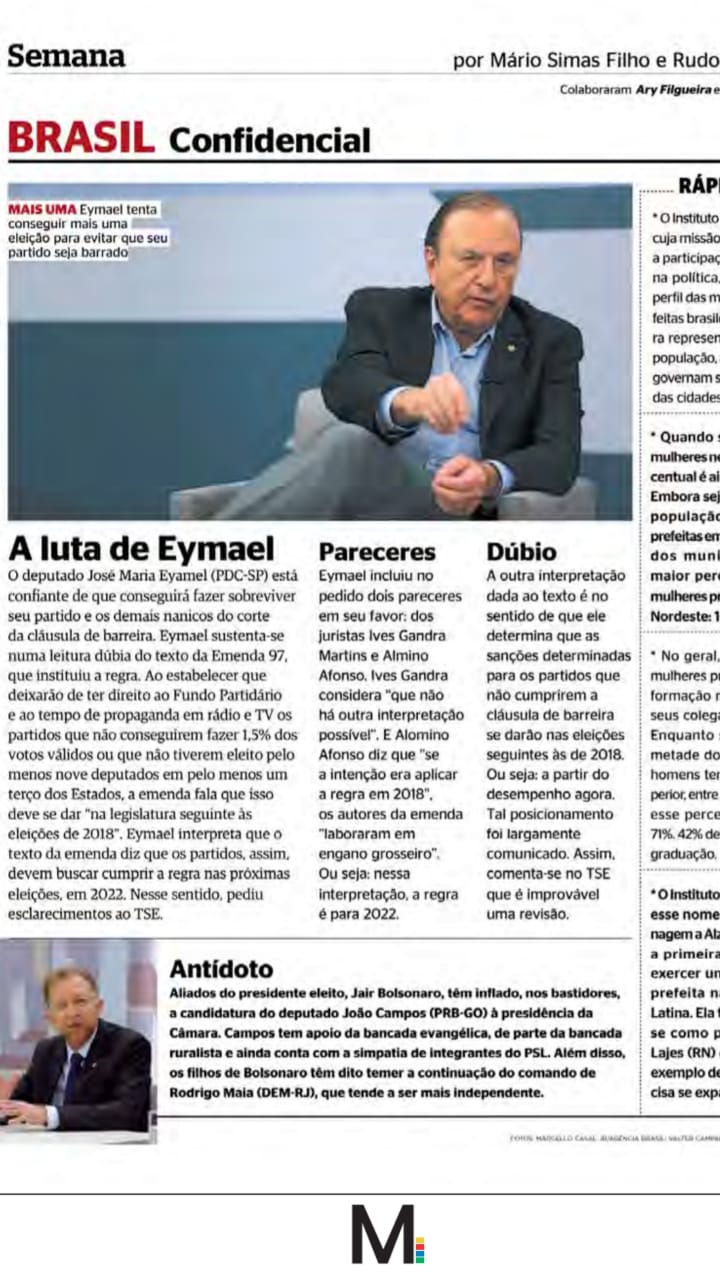 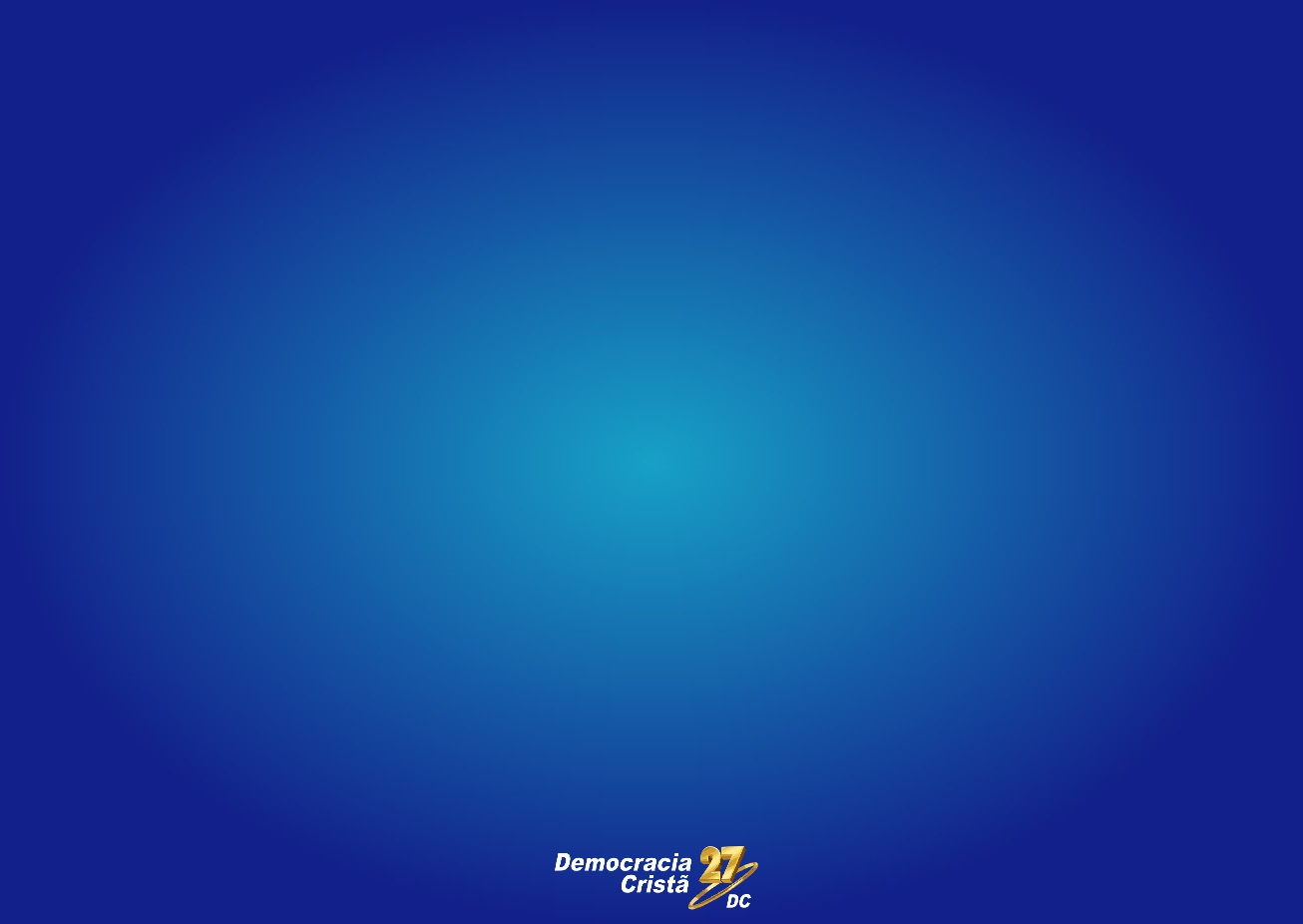 MUDANÇAS“Parágrafo único. Terão acesso aos recursos do fundo partidário e à propaganda gratuita no rádio e na televisão os partidos políticos que:I – na legislatura seguinte às eleições de 2018:Obtiverem, nas eleições para a Câmara dos Deputados, no mínimo, 1,5% (um e meio por cento) dos votos válidos, distribuídos em pelo menos um terço das unidades da Federação, com um mínimo de 1% (um por cento) dos votos válidos em cada uma delas; ouTiverem elegido pelo menos nove Deputados Federais distribuídos em pelo menos um terço das unidades da Federação;”
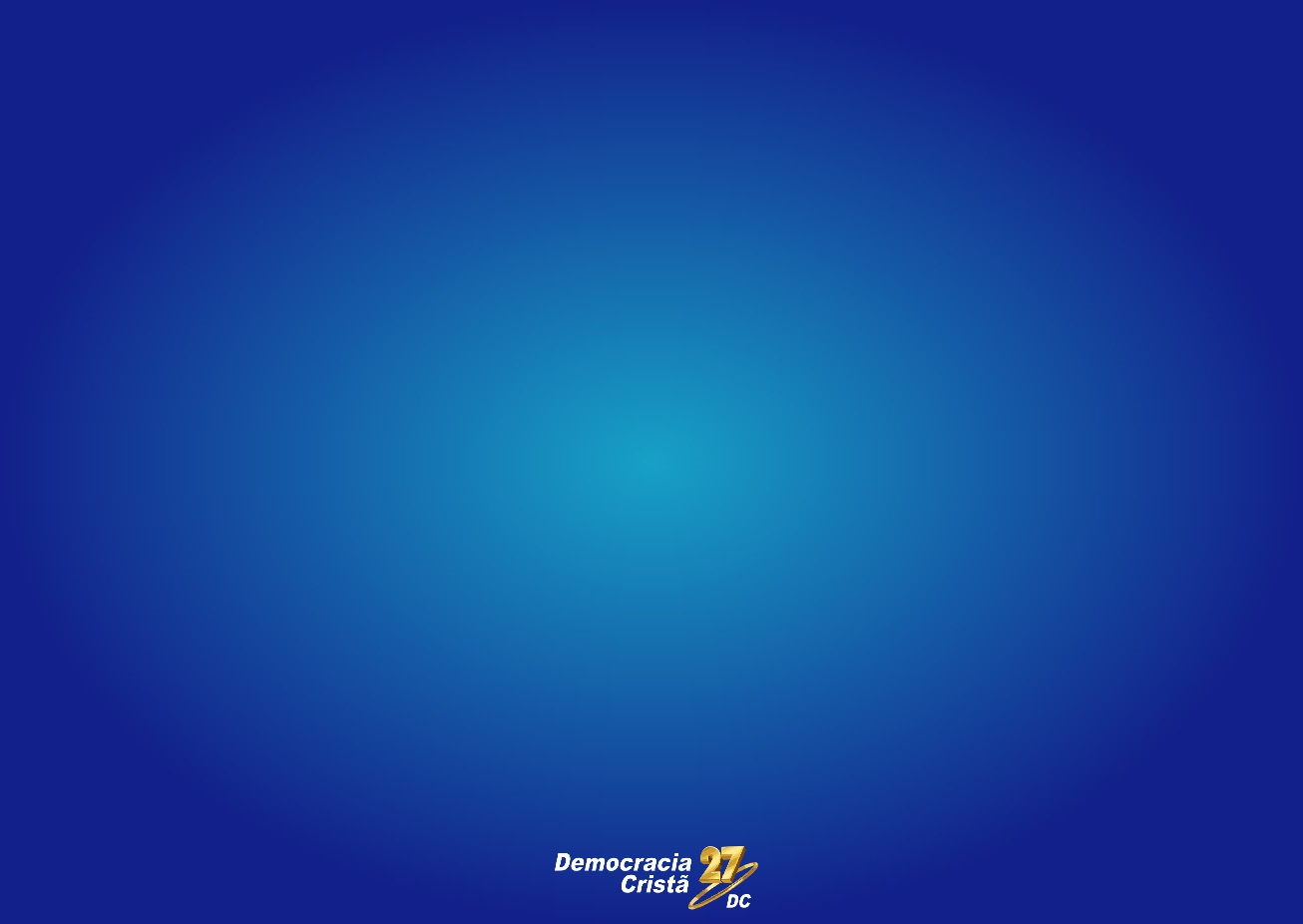 DEMOCRACIA CRISTÃINDEPENDENTE DE INCORPORAÇÃOINDEPENDENTE DA CLAUSULA DE BARREIRAPOSSUI RECURSOS FINANCEIROS PARA ULTRAPASSAR 2018!
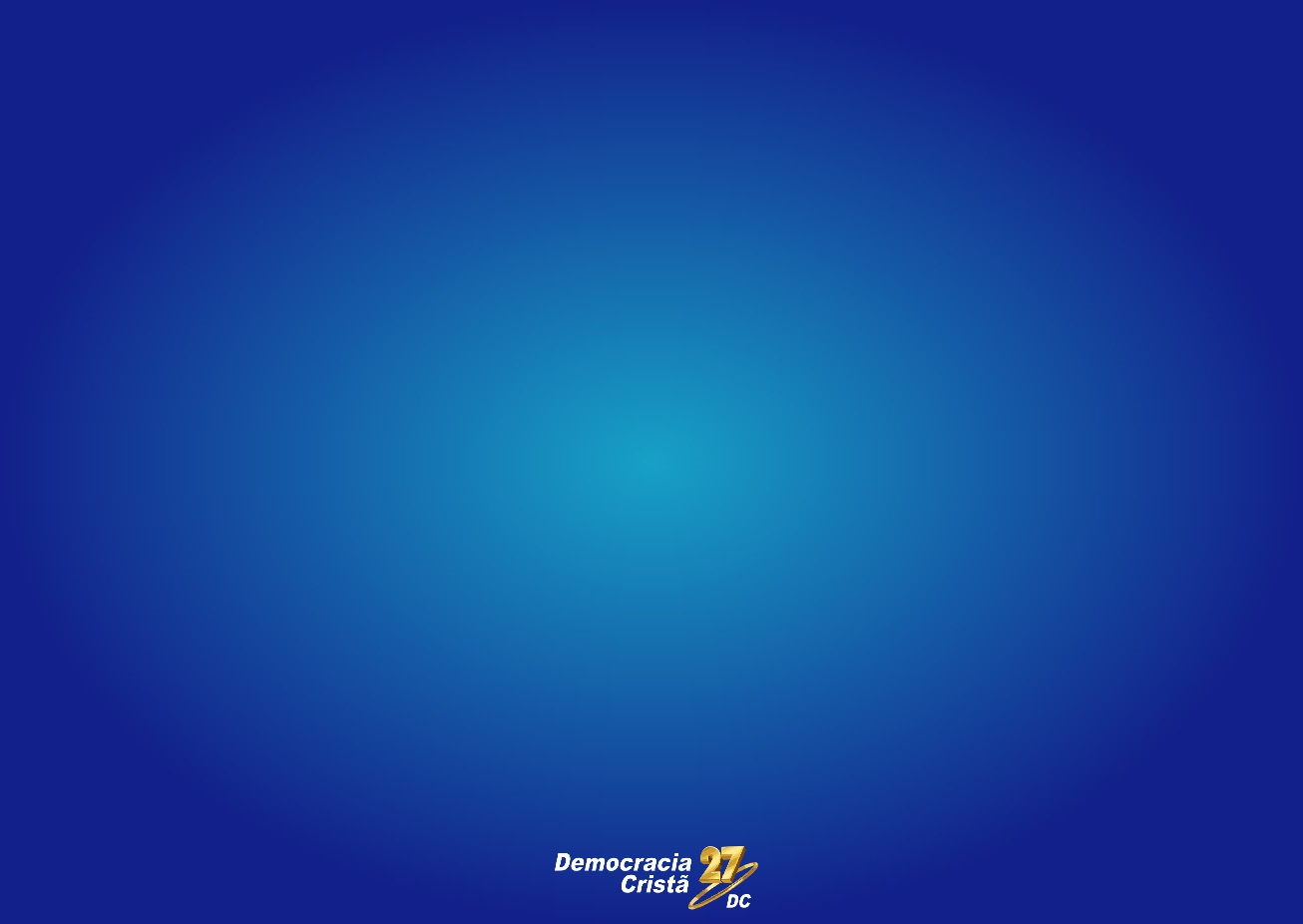 O QUE MOTIVARÁ NOSSOS LÍDERES E PARLAMENTARES                                                  ACEITAREM O DESAFIO?1º A Seriedade , Lealdade e Honra da Democracia Cristã2º Os Líderes DC possuem uma história de superações 3º Candidatos ou Parlamentares , sabem que com suas votações, em  outros partidos serão suplentes, sem chances de assumirem4º Para cargos majoritários em suas cidades ou estados, terão poucas chances de passarem por uma convenção 5º Os recursos financeiros, de partidos maiores, são para  os candidatos engordarem a votação e elegerem mais dos mesmos.
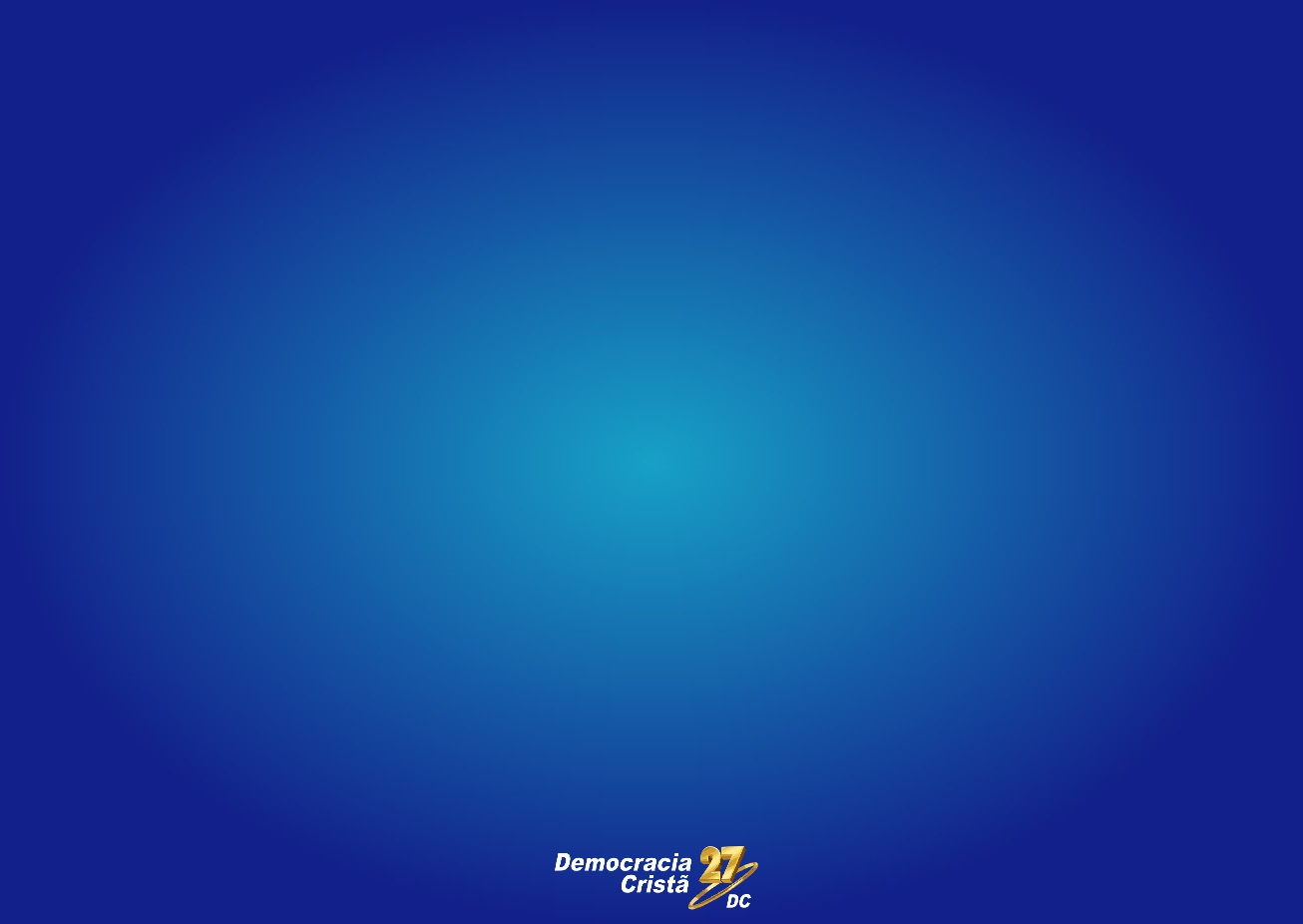 A OPORTUNIDADE EM 2020 
COM 
O FIM DAS COLIGAÇÕES
Na Democracia Cristã poderão ser cabeças de chapa.

FIM DAS COLIGAÇÕES PROPORCIONAIS

E esta oportunidade se evidencia : 2020  CHAPA PURA .

Partidos maiores terão que levar gente com voto para rechear a chapa .
Quem tem voto vai ser escada.

           NÓS  PODEREMOS GARANTIR :  QUEM TEM VOTO  TEM A MELHOR 
                               IGUALDADE DE OPORTUNIDADE!
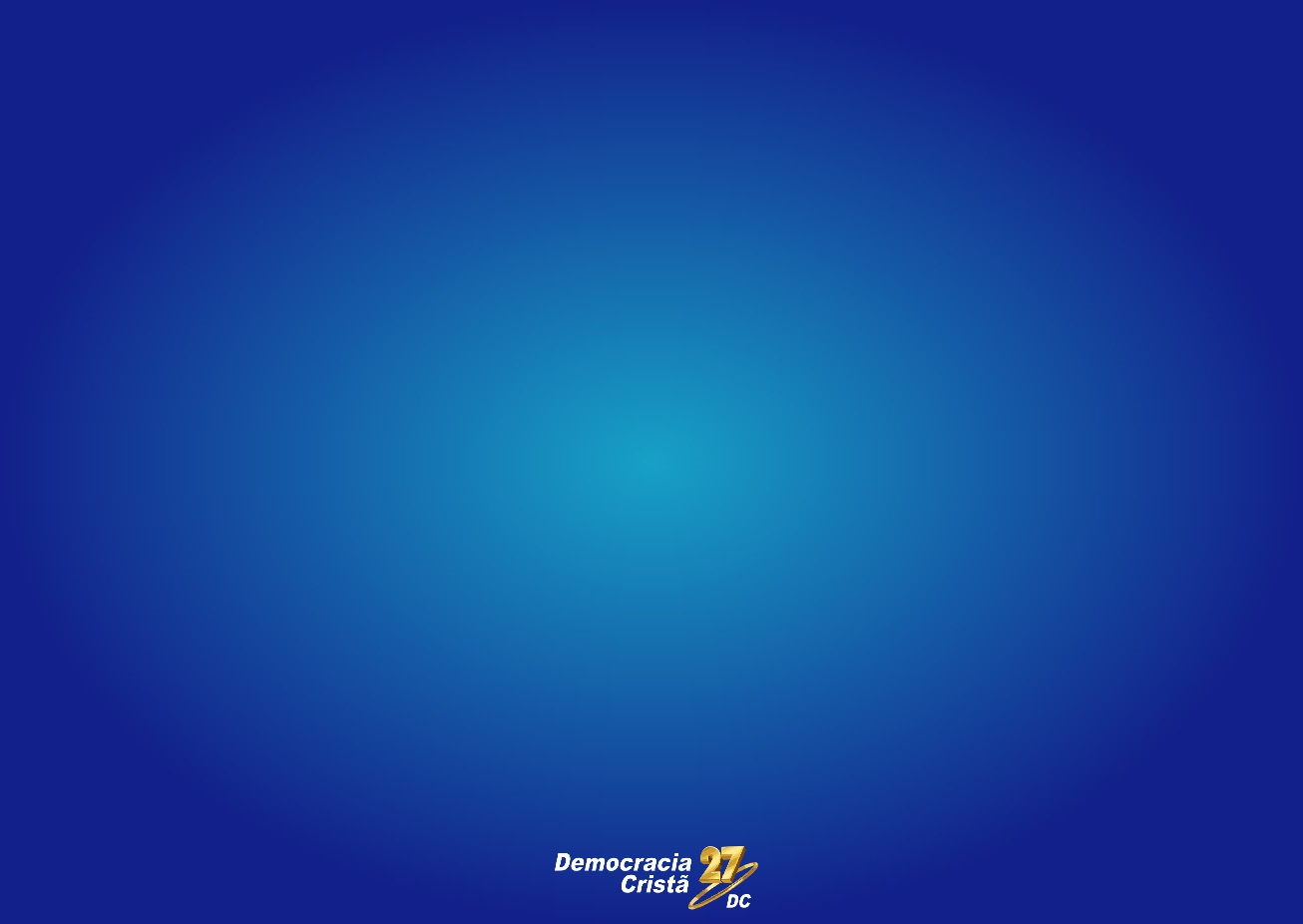 MUDANÇASAS ELEIÇÕES NÃO SÃO MAIS UMA CORRIDA DE SEIS MESES 2020 JÁ COMEÇOU!
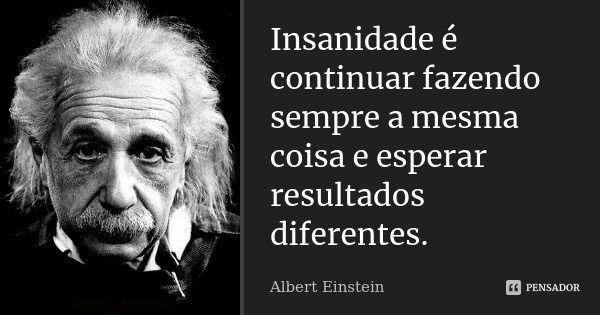 S
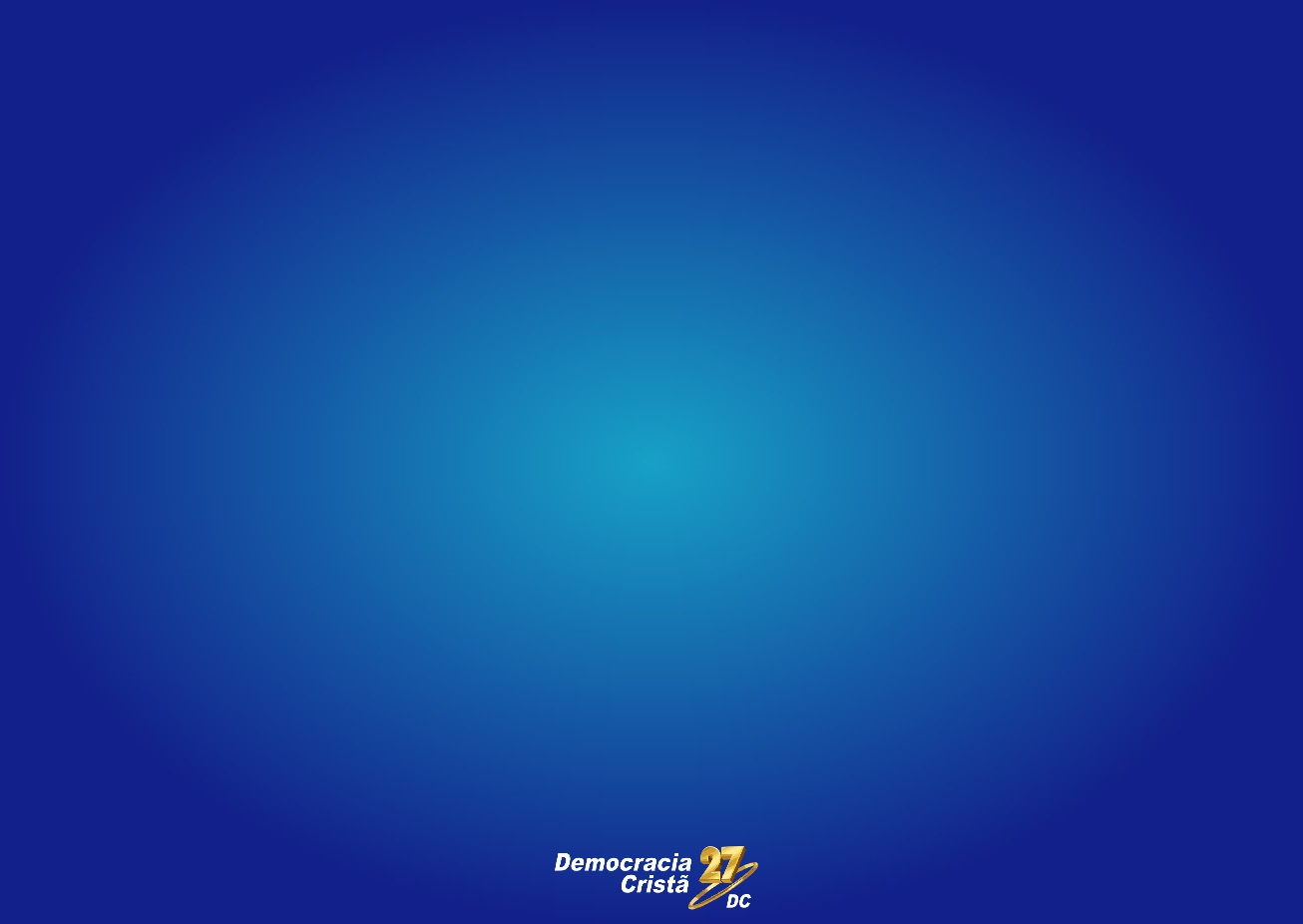 Onde Erramos?
Mesma Forma de Fazer Política?
Mesma Forma de Agir nas Eleições?
Não Formar a Base Eleitoral Para a Eleição?
Não Filiar?
Não Trabalhar e Fidelizar a Base de Filiados?
Erro na Comunicação?
Estratégia Politica Errada?
Outras.
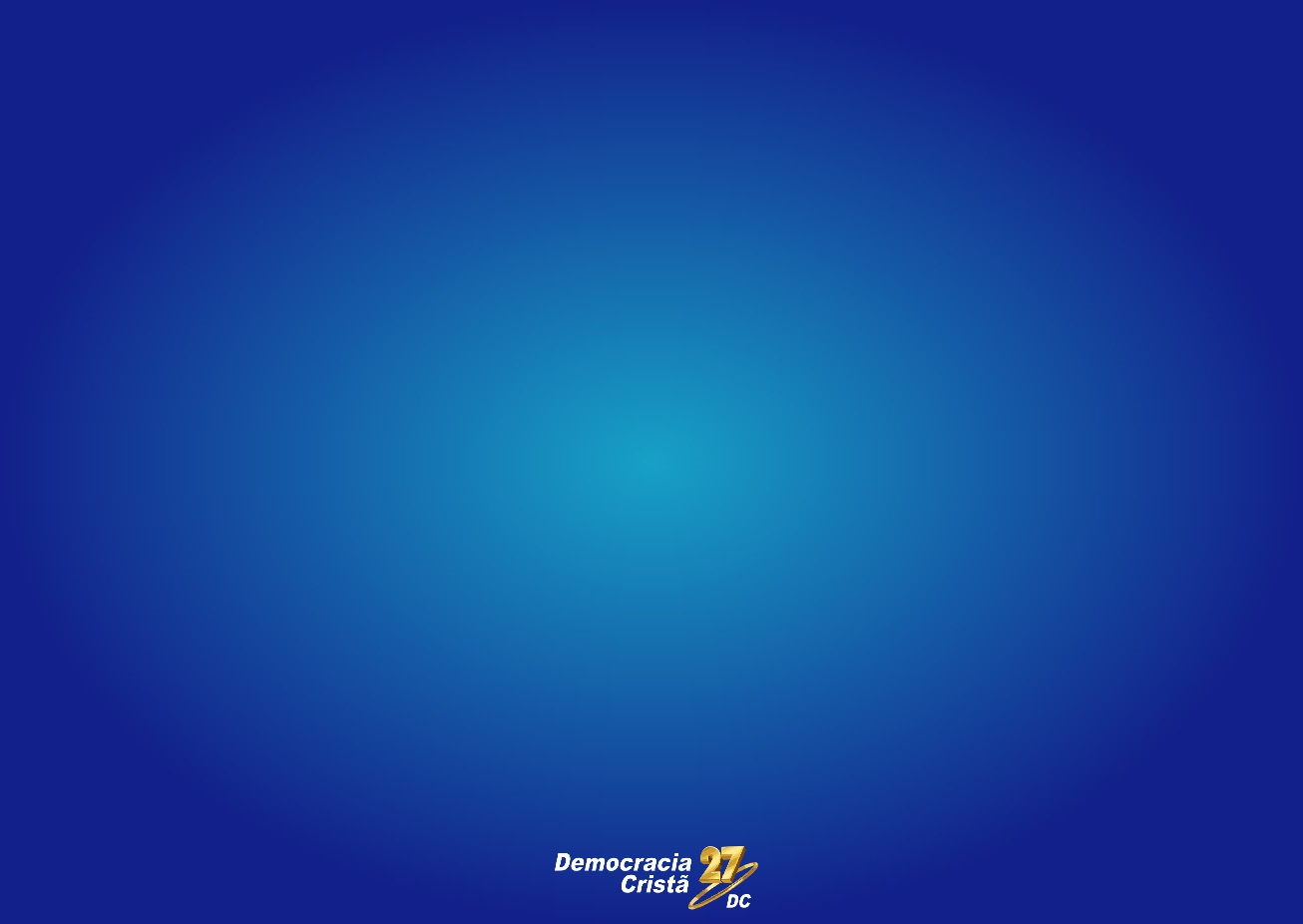 DEMOCRACIA CRISTÃ PROJETO 2019- 2020
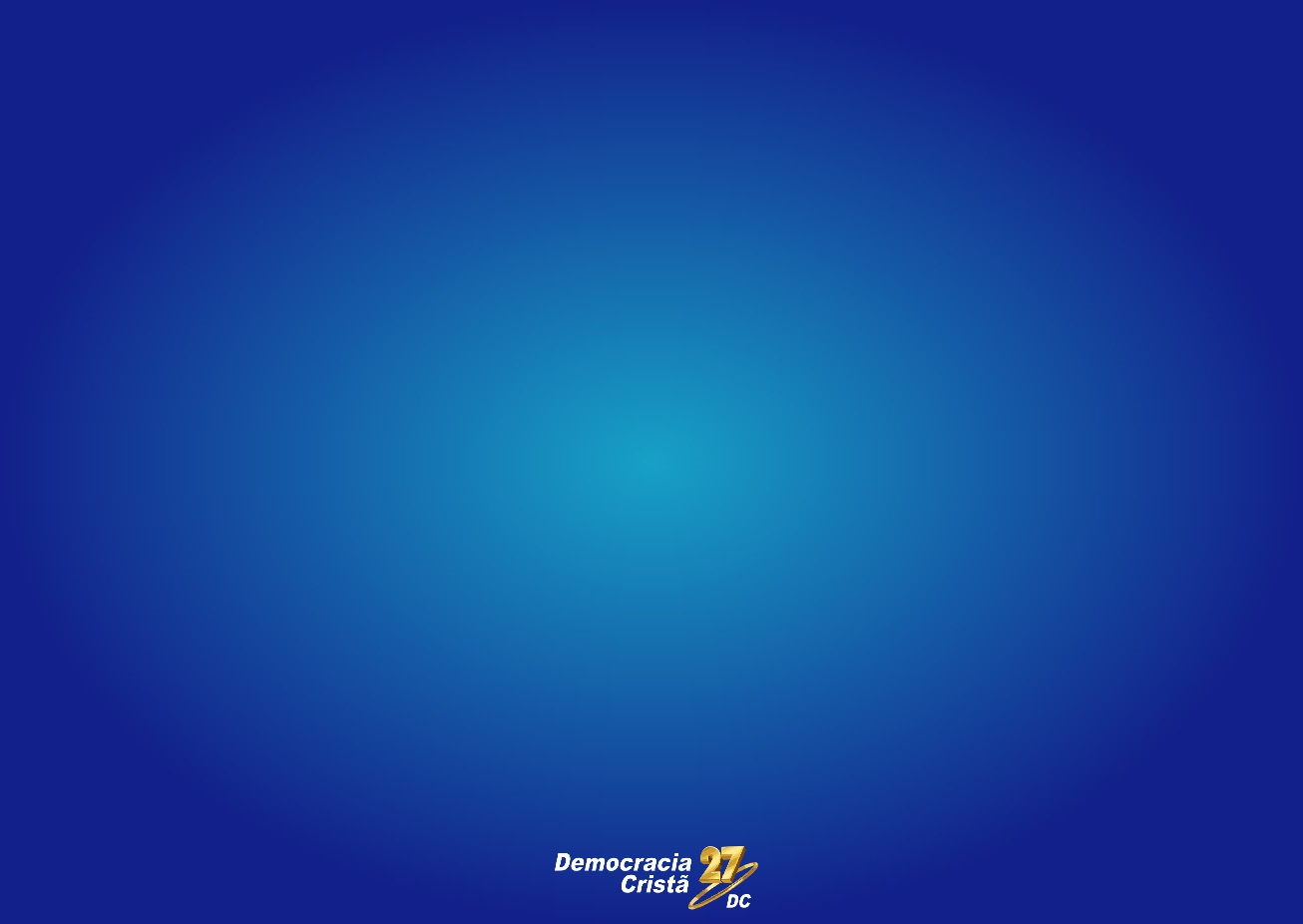 OBJETIVO:
PARA ENFRENTAR O DESAFIO DO CRESCIMENTO E A EVOLUÇÃO PARTIDÁRIA NACIONAL , A MISSÃO MAIOR DE TODOS OS LIDERES É: 
A MUNICIPALIZAÇÃO DA DEMOCRACIA CRISTÃ!
Esta missão será da responsabilidade de todas os Presidentes Estaduais, Municipais, Parlamentares e Líderes Estaduais, cujas METAS SERÃO:
METAS:
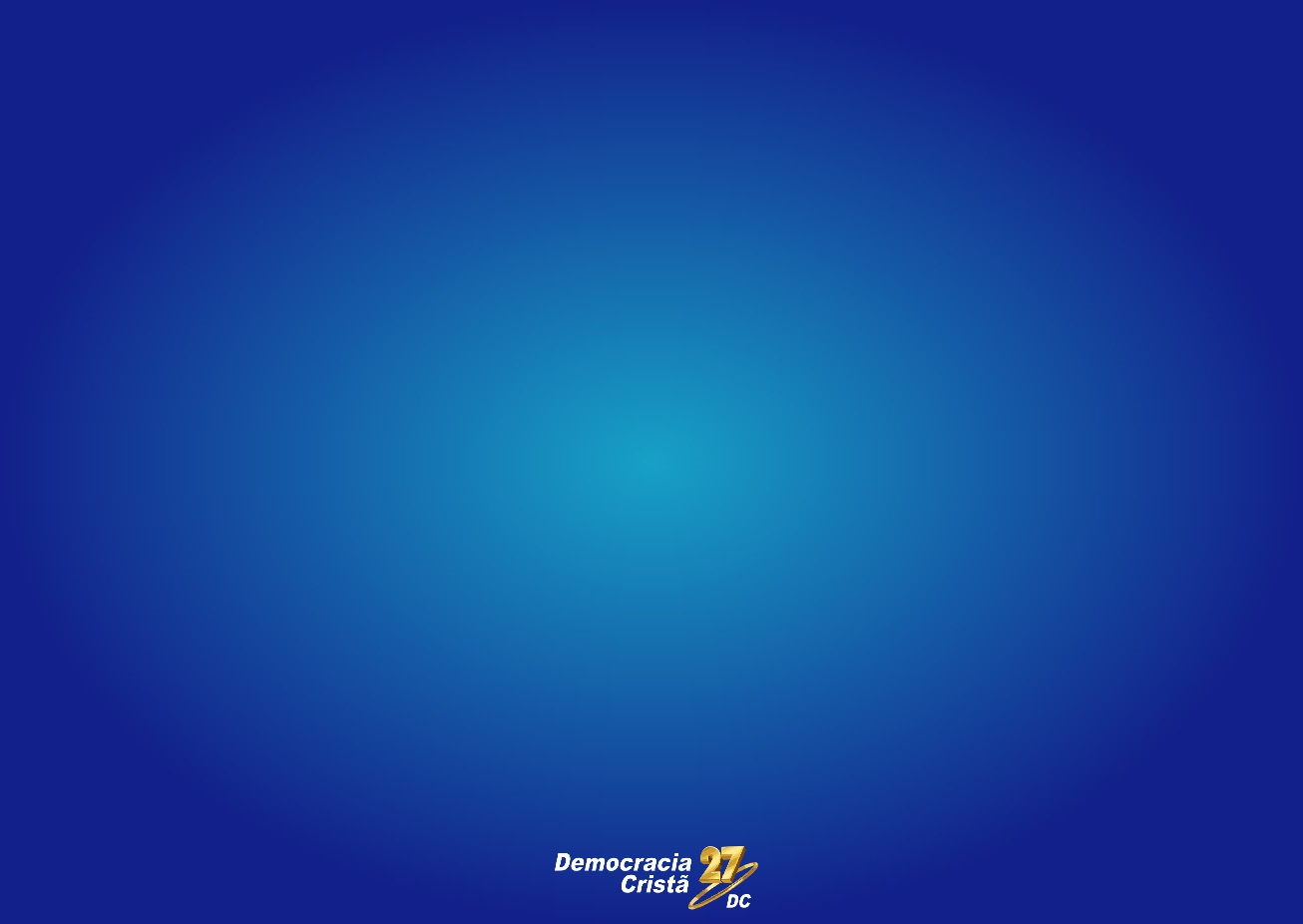 ORGANIZAR O DC EM 1.700 MUNICÍPIOS, ATÉ MARÇO DE 2020 
Janeiro/2019 à março/2020 - 15 meses 
Proposta Aprovada : todos os Estados crescerem, obrigatoriamente, 30%  do número total de seus municípios. 
Desses 30% , obrigatoriamente, 20%  deverão ser municípios 
com o maior número de eleitores do estado.
METAS:
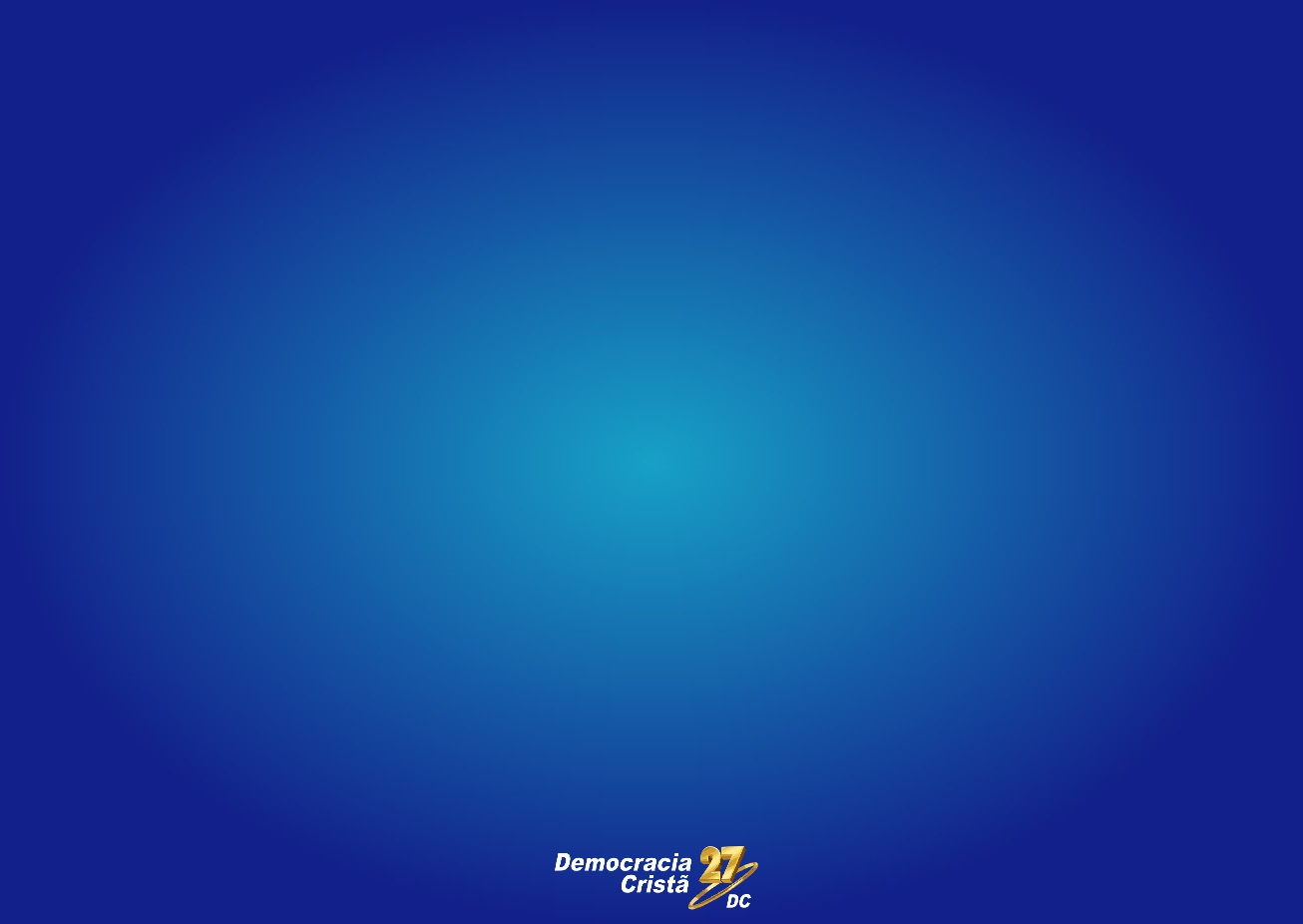 ATINGIR A MARCA DE 250.000  FILIADOS NO PAÍS
Crescermos, até março de 2010,  35% o número atual de filiados : 187.128 
O NÚMERO ATUAL DE MULHERES FILIADAS : 83.349 
Até março de 2020 , dentro das filiações de mulheres ,
ter obrigatoriamente , 1 VEZ E MEIA o número necessário de pré-candidatas para a CHAPA PURA, de cada Município organizado.
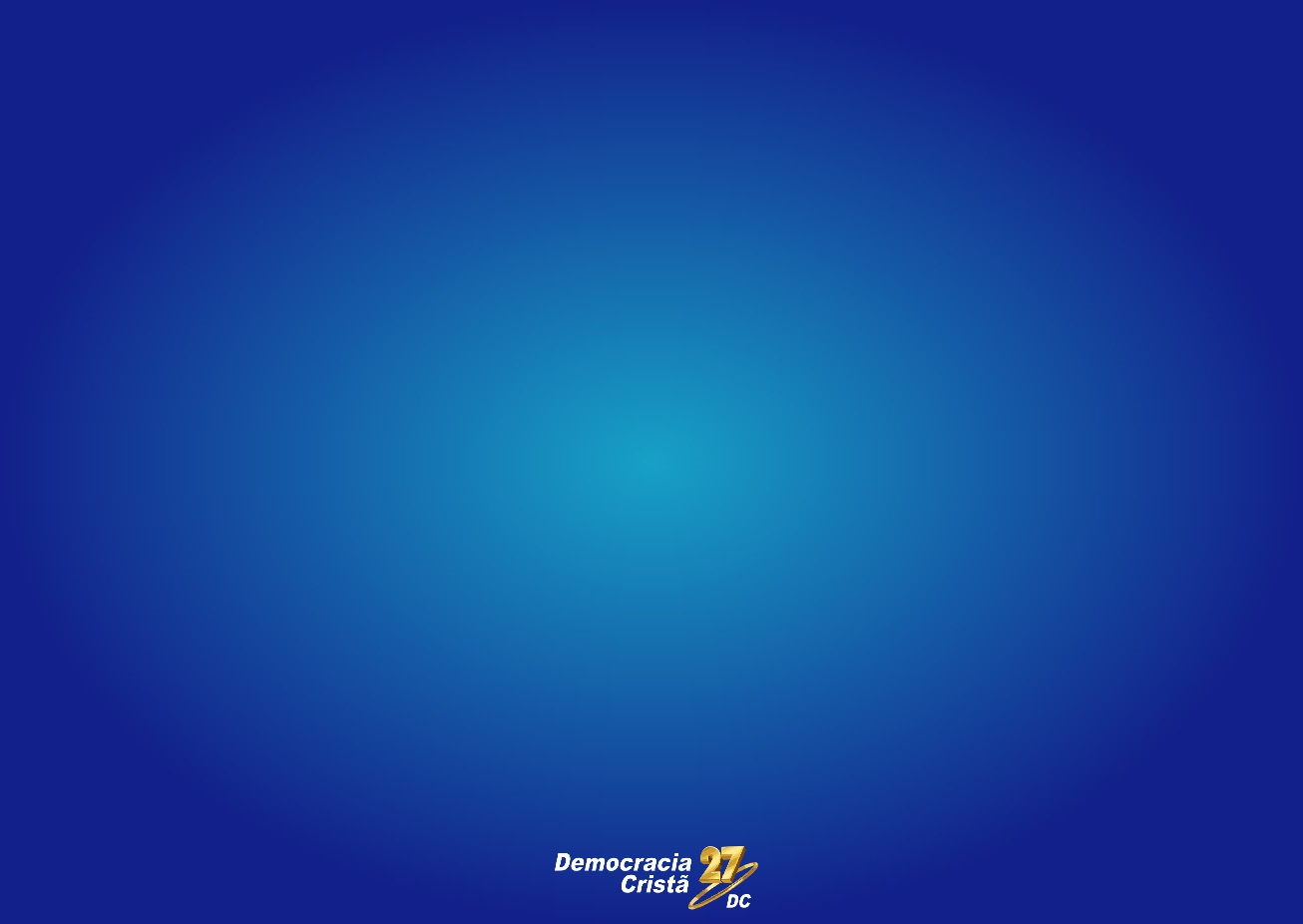 ENTRE OS MOVIMENTOS DO DC MULHER DESTACAMOS:
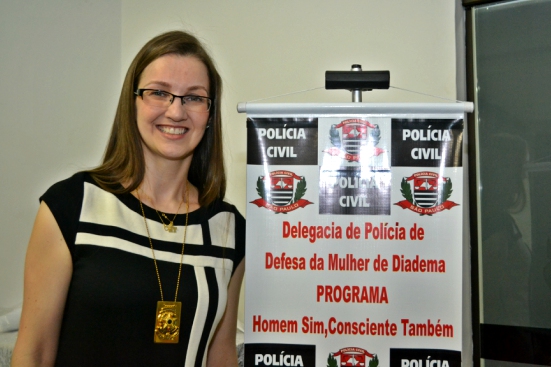 A Defesa da Mulher Contra a Violência  Dra.Renata Cruppi
Delegada da Mulher  Diadema SP
METAS:
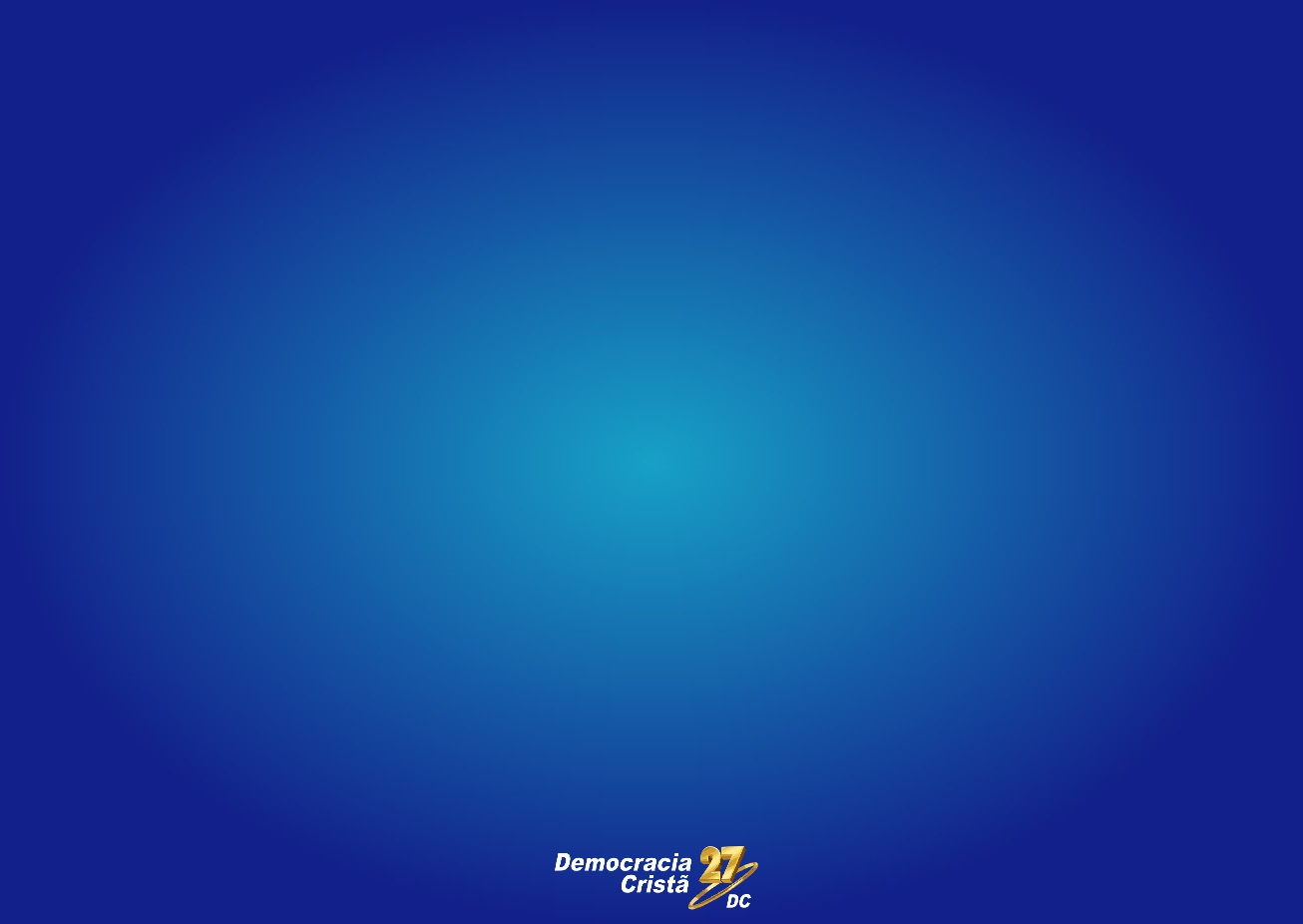 DISPUTAR AS ELEIÇÕES MUNICIPAIS DE 2020 EM TODOS OS MUNICIPIOS ORGANIZADOS, COM ENFASE AO CARGO MAJORITÁRIO

PRÉ – CANDIDATOS CONSCIENTIZADOS E COM PROJETOS POLITICOS 

Paralelamente a expansão municipal e  ao aumento de  filiados, faremos ações objetivas de busca de candidatas (os) de 2016/2018, com votação.

FORMAR LÍDERES E CANDIDATOS  PARA ESTA MISSÃO, A PARTIR DE JANEIRO DE 2019 ATRAVES
METAS OBRIGATÓRIAS
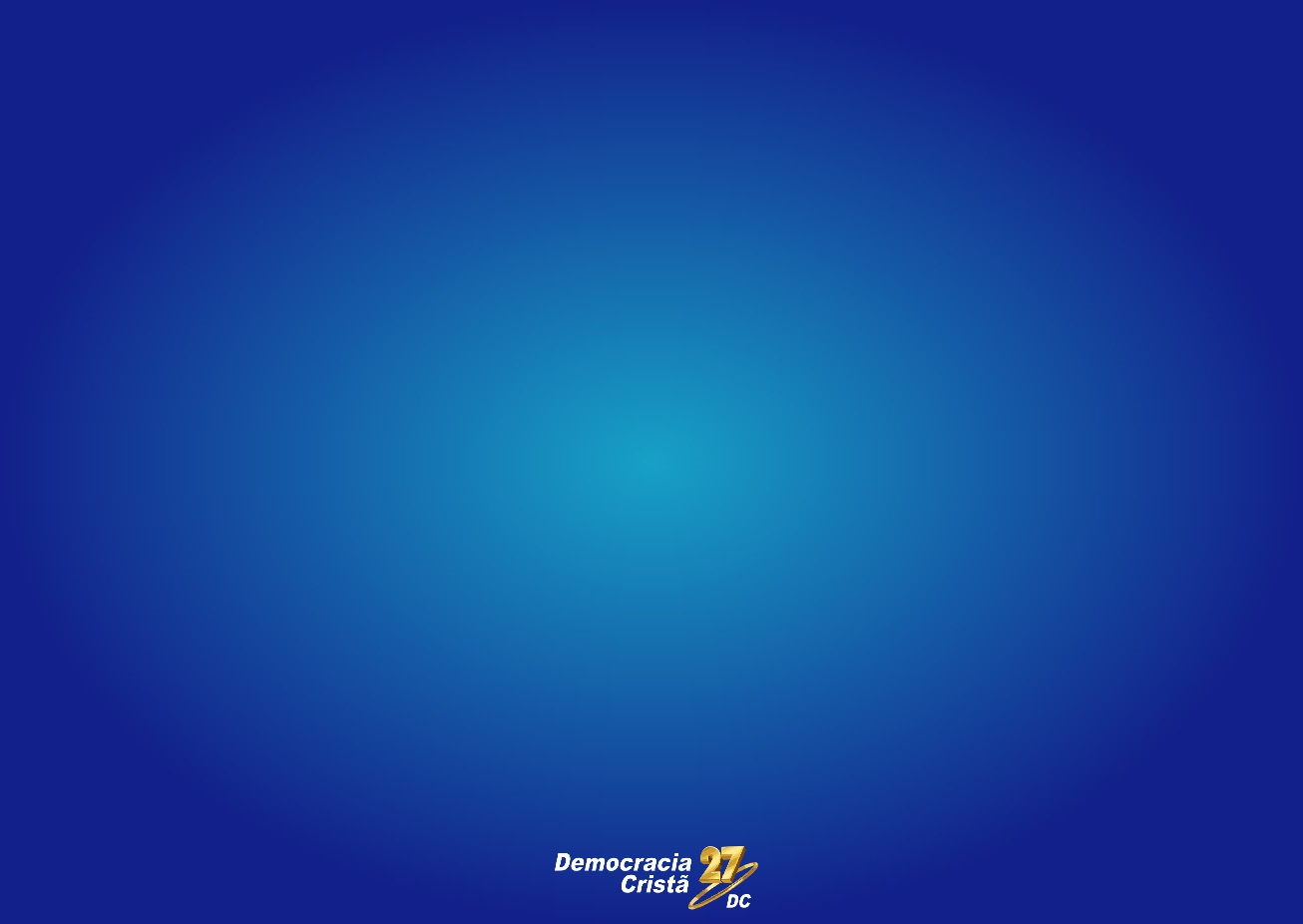 AVALIAÇÃO TRIMESTRAL DE DESEMPENHO 
Com novas Líderanças Estaduais e Municipais, para atingirmos as METAS aprovadas, para as Eleições Municipais de 2020:

ELEIÇÕES FUNDAMENTAIS PARA SUPERARMOS A CLAUSULA                  
                                DE BARREIRA DE 2022,

A  AVALIAÇÃO DE DESEMPENHO MUNICIPAL E ESTADUAL, SERÁ TRIMESTRAL, DE JANEIRO DE 2019 , A MARÇO DE 2020
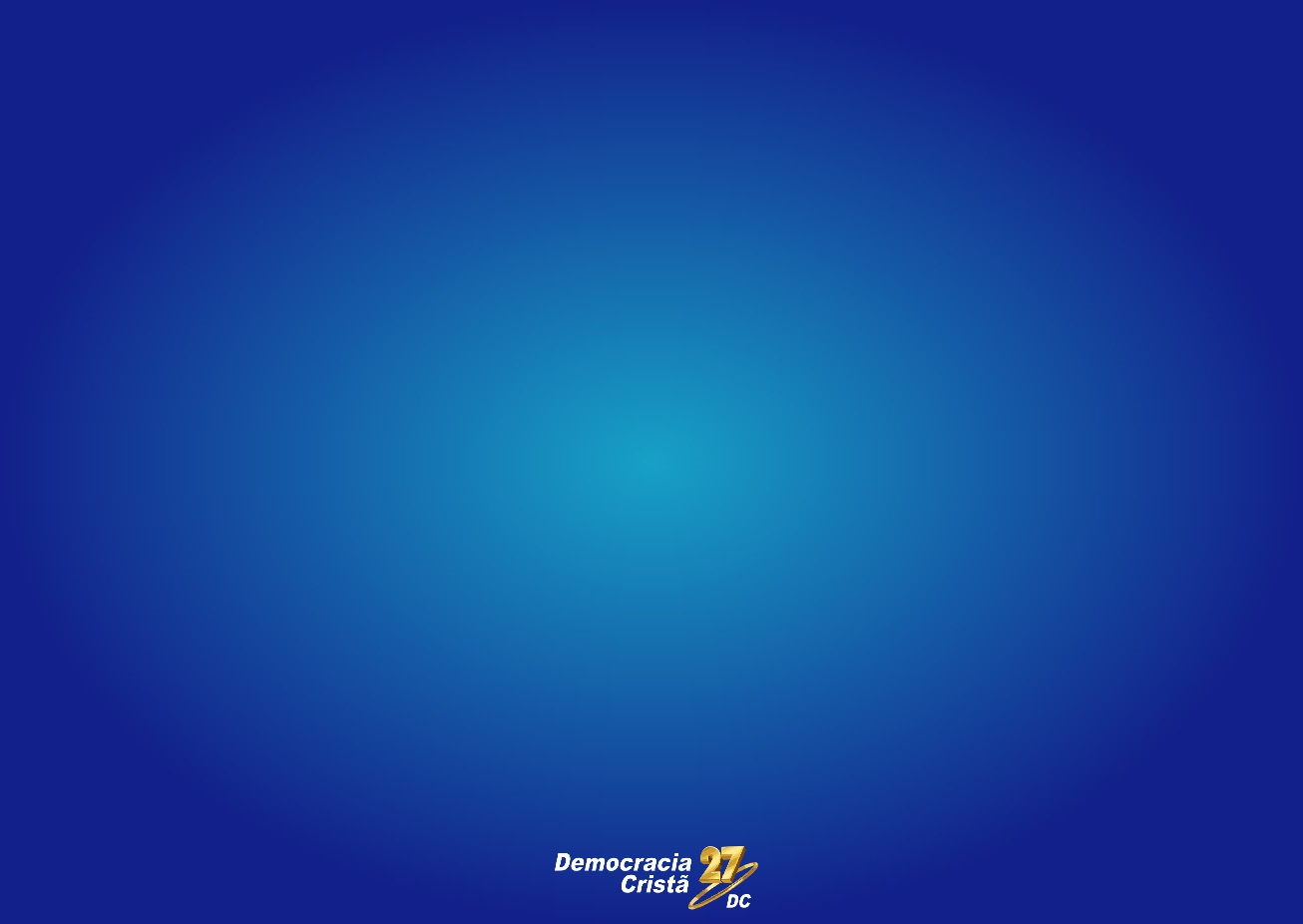 PILARES SUSTENTÁVEIS
REDES SOCIAIS
FERRAMENTA DE ADM
COMUNICAÇÃO
FERRAMENTA DE FILIAÇÃO
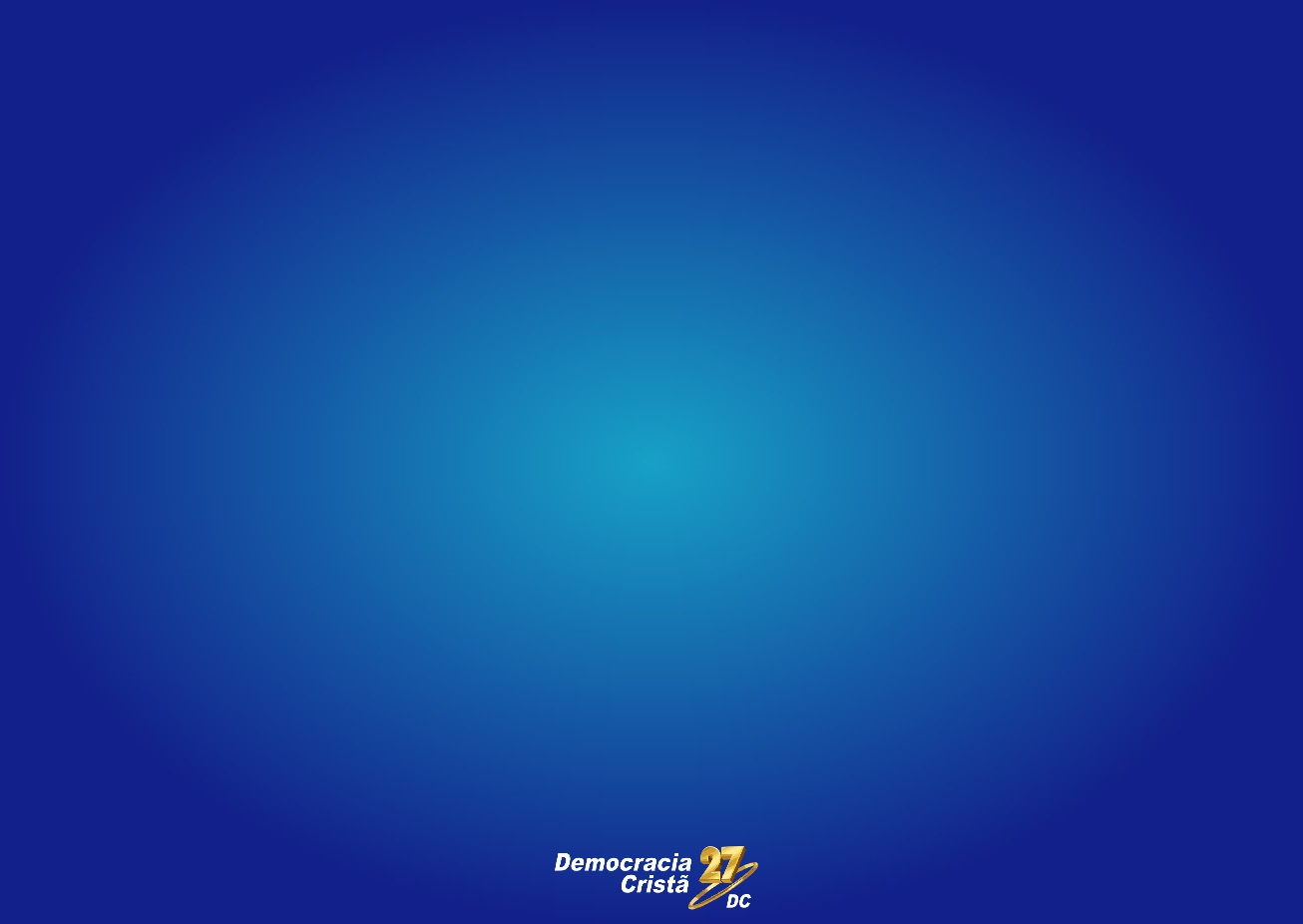 DEMOCRACIA CRISTÃ Está vivaEstruturadaE motivada, para mais um Grande Desafio.